春来教育集团
---用户操作培训手册
朱孝成
1
培训说明
培训对象：
     各部门行政岗及关键用户
本次培训需达到目标：
1、掌握如何登录春来集团协同办公平台；
2、了解系统相关基础功能的使用。
议 程
项目总体目标
知识管理 使用介绍
会议管理 使用介绍
公文 使用介绍
知识管理 使用介绍
会议管理 使用介绍
知识管理 使用介绍
会议管理 使用介绍
协作管理 使用介绍
一
二
三
四
五
七
八
九
一
四
五
七
八
九
二
三
一
四
五
六
七
八
九
人事模块 使用介绍
人事模块 使用介绍
登陆后页面介绍（门户模块）
登陆后页面介绍（门户模块）
流程模块 使用介绍
流程模块 使用介绍
流程模块 使用介绍
系统登录
系统登录
系统登录
第一部分
项目总体目标
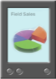 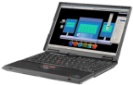 平板电脑
笔记本
手机
春来教育协同管理平台建设规划蓝图
构建统一、高效、集成、融合的协同管理平台
多种访问入口
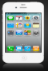 用户(领导/员工…)
前台：
统一门户中心
核
心门户
会议安排
流程中心
个人日程
……
前台：公司统一门户
统一工作&管理门户
信息发布&共享门户
中台：应用构件中心
中台：应用构件中心
各种应
用模块
工作流程
公文管理
知识管理
会议管理
收发邮件
协作管理
…
后台：引擎平台
后台：引擎平台
一个支
撑平台
门户引擎
业务建模
流程引擎
文档引擎
报表引擎
外部系统接口引擎
多组织管理
系统分权引擎
定时任务调度
中间库
消息引擎
统一用户管理
元数据管理
缓存管理
数据转换管理
……
二次开发平台
总体目标：五大功能应用中心
构建统一、高效、集成、融合的协同管理平台
门户
展现中心
知识
汇聚中心
会议管理中心
报表中心
流程审批中心
信息共享
聚合和展现
个性化推送
随需应变
制度显性化
执行电子化
量化管控依据
打造流程管控企业
知识整理和搜集
知识分享和利用
知识创新
打造知识型企业
会议室结构化管理，快速预约会议
快速获取系统各个模块数据
第二部分
系统登录
系统登录—PC登录介绍
电脑登陆地址
登陆地址：http:// 10.0.12.103:8181（局域网地址）
登陆地址： http://oa.chunlaiedu.com （外网地址）
手机登陆地址
登陆地址：http:// 10.0.12.103:89（局域网地址）
登陆地址： http://oa.chunlaiedu.com:89 （外网地址）
登陆账号： 员工号（新）
密码：666666
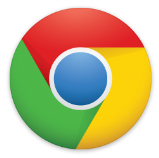 IE设置步骤：
1、设置可信站点
2、设置弹出窗口
3、系统登录
4、安装插件
注意事项：推荐使用IE、谷歌
Windows系统：
XP系统，务必保证IE为IE8及以上版本
Win7 64位操作系统IE 必须 使用32位浏览器
IE9、10、11需设置兼容性视图；
工具=>兼容性视图设置=>添加OA地址即可
苹果系统
默认浏览器【safari】兼容性不稳定，推荐安装谷歌浏览器；
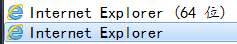 登录前准备工作：设置可信站点
登录前准备工作：设置可信站点
系统登录—登录准备
具体操作步骤：

1、工具→Internet选项→安全；

2、点击“受信任的站点”；

3、点击“站点”按钮；

4、去掉服务器验证前的勾；

5、输入地址
http:// 10.0.12.103:8181并添加；

6、点击“自定义级别”按钮，将自定义级别设置为低。
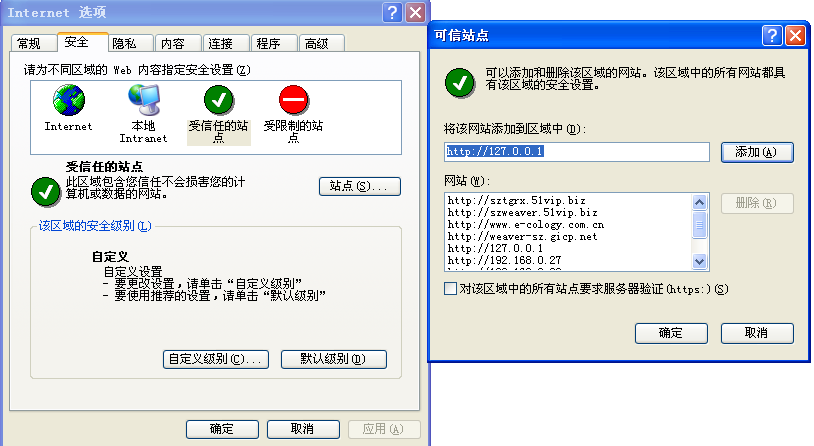 登录前准备工作：设置弹出窗口
系统登录—登录准备
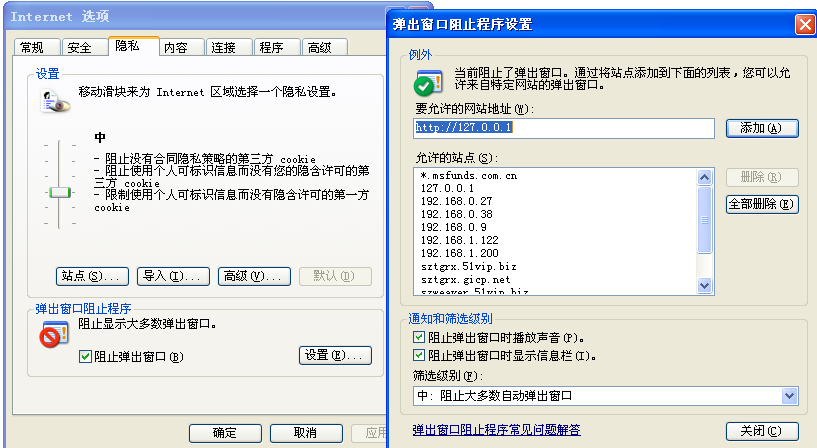 具体操作步骤：

1、 打开Internet属性→隐私；

2、 点击“设置”；

3、输入地址
http:// 10.0.12.103:8181并添加；
系统登录
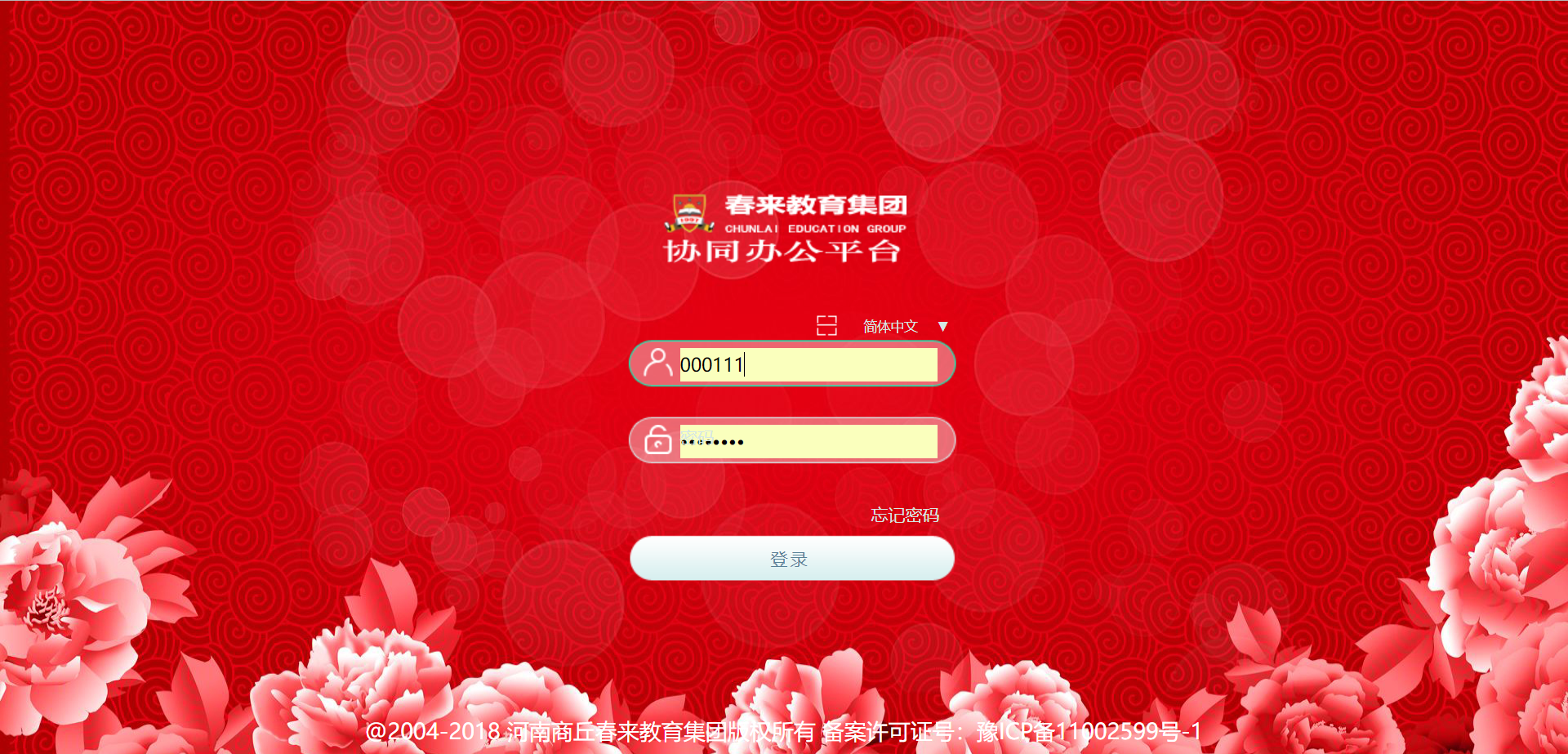 具体操作步骤：

1、 完成上述准备工作后，在浏览器地址栏中输入系统访问网址；

2、进入系统登录页面，输入用户名，密码后，点击‘登录’进入系统；
在此输入账号和密码
登录后插件安装
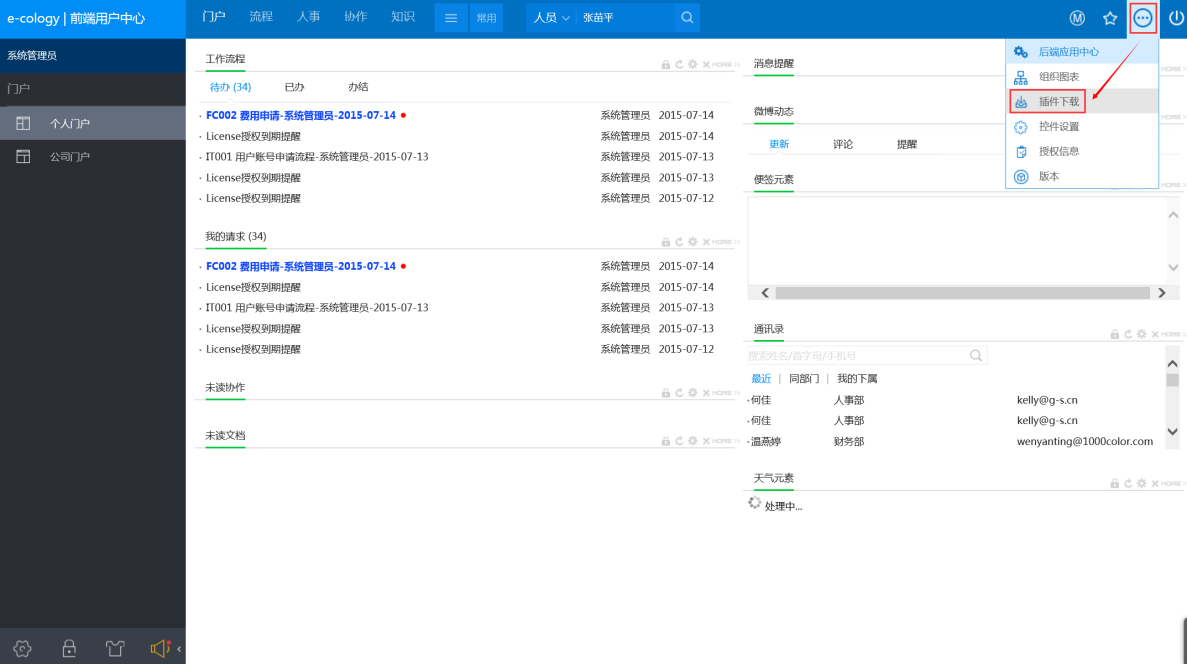 具体操作步骤：

1、 登录到OA系统，右上角图标

2、 点击‘插件下载’，可以看到插件是否已经安装完毕，点击第一个包下载即可；
或直接下载控制，点‘控件设置’；

3、然后解压文件，进行安装控件。

注意：运行插件时要以管理员身份运行，否则会失败。
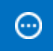 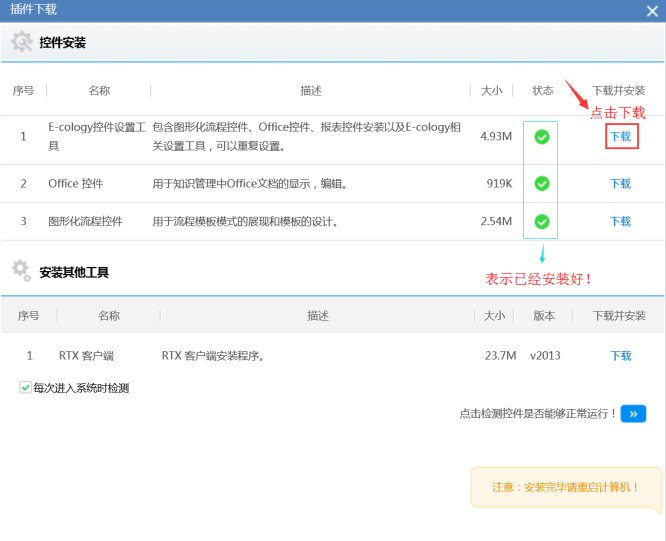 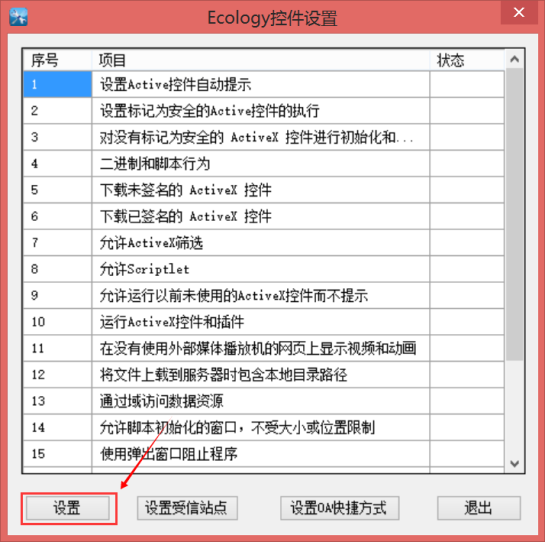 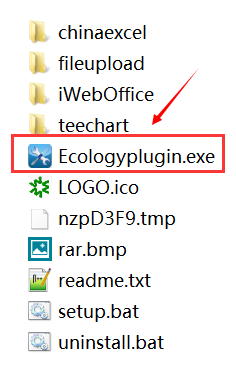 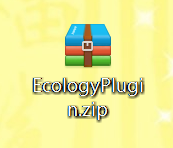 第三部分
登陆后门户
登陆后门户-结构介绍
快捷搜索栏
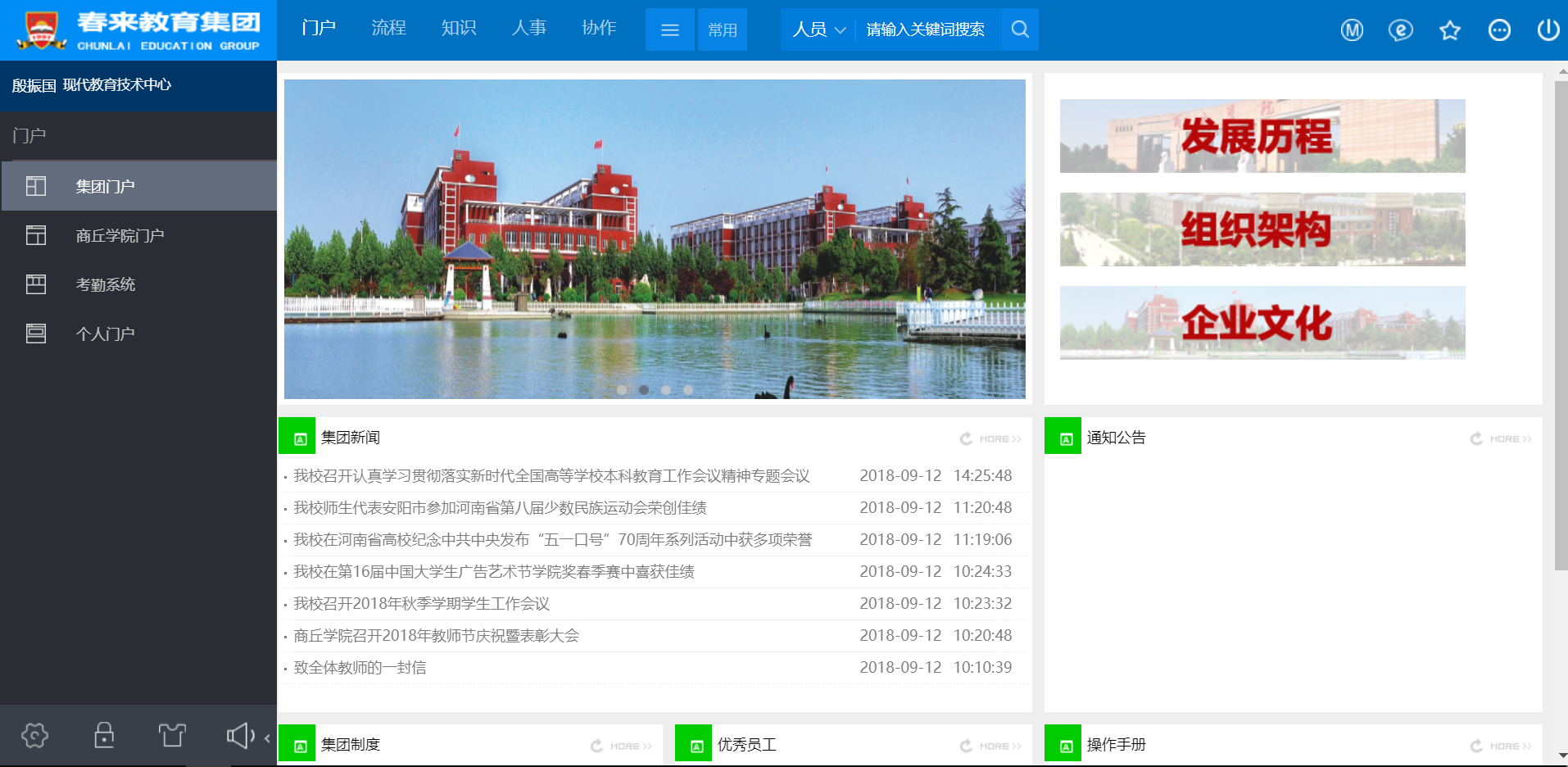 系统主功能模块
系统退出
功能菜单区
信息展示区
自定义菜单区
第四部分
人事模块
培训目标
修改密码
人员查询
查看人员卡片信息
查看考勤状况
编辑自己的人员卡片信息（设置头像、变更电话号码等）

我的下属（针对领导层）
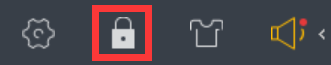 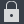 密码修改
操作步骤
方式一：
通过【人事】-【密码设置】修改密码；
方式二：
在系统左下角：

点击   图标进入密码修改界面；
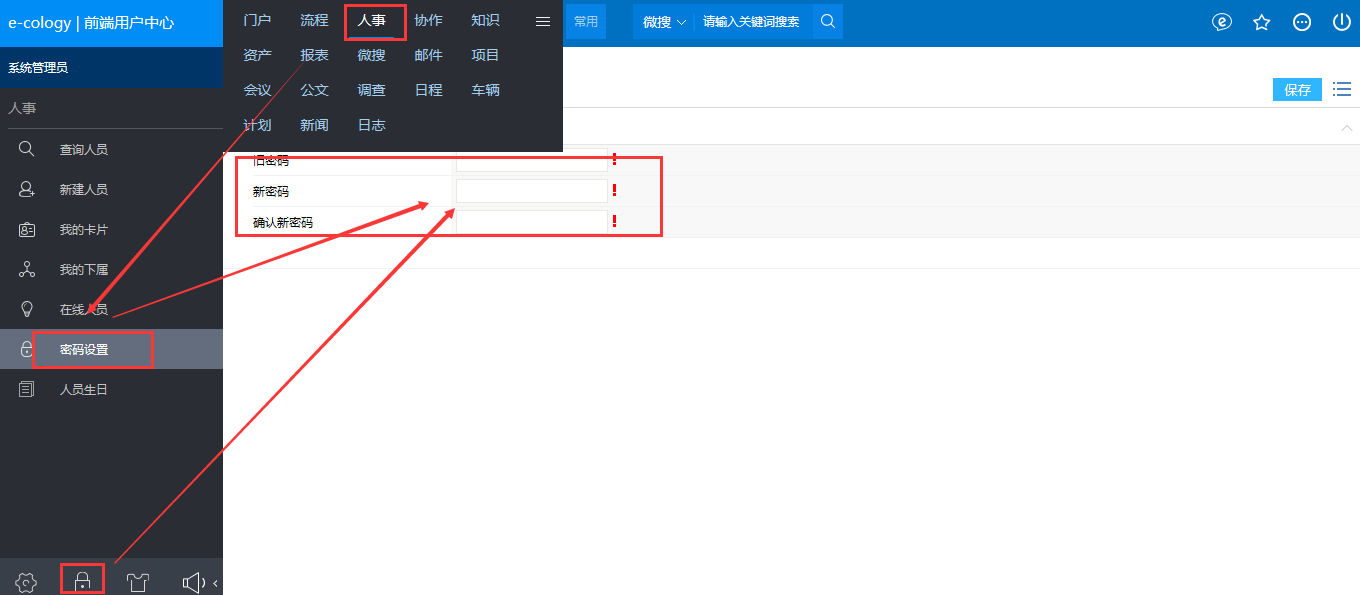 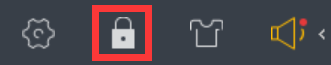 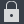 人员查询
操作步骤
方式一：
通过【人事】-【查询人员】查询相关同；
方式二：
在系统如图：

输入人员姓名，或者拼音缩写均可查询；
如：王吉，拼音缩写为wj
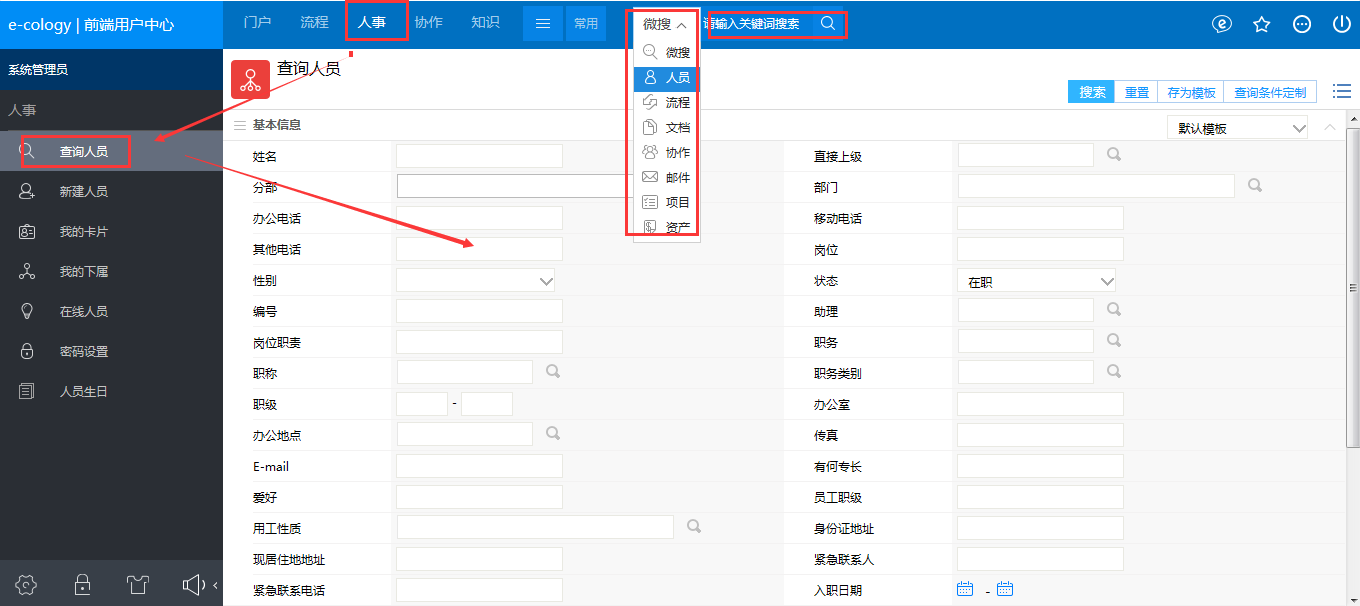 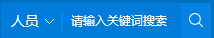 人员信息编辑
操作步骤
方式一：
通过【人事】-【我的卡片】可编辑个人相关信息；
方式二：
在系统如图左上角：

点击名称可以进入个人信息界面，通过右键或者“编辑”按钮可对个人信息进行编辑；
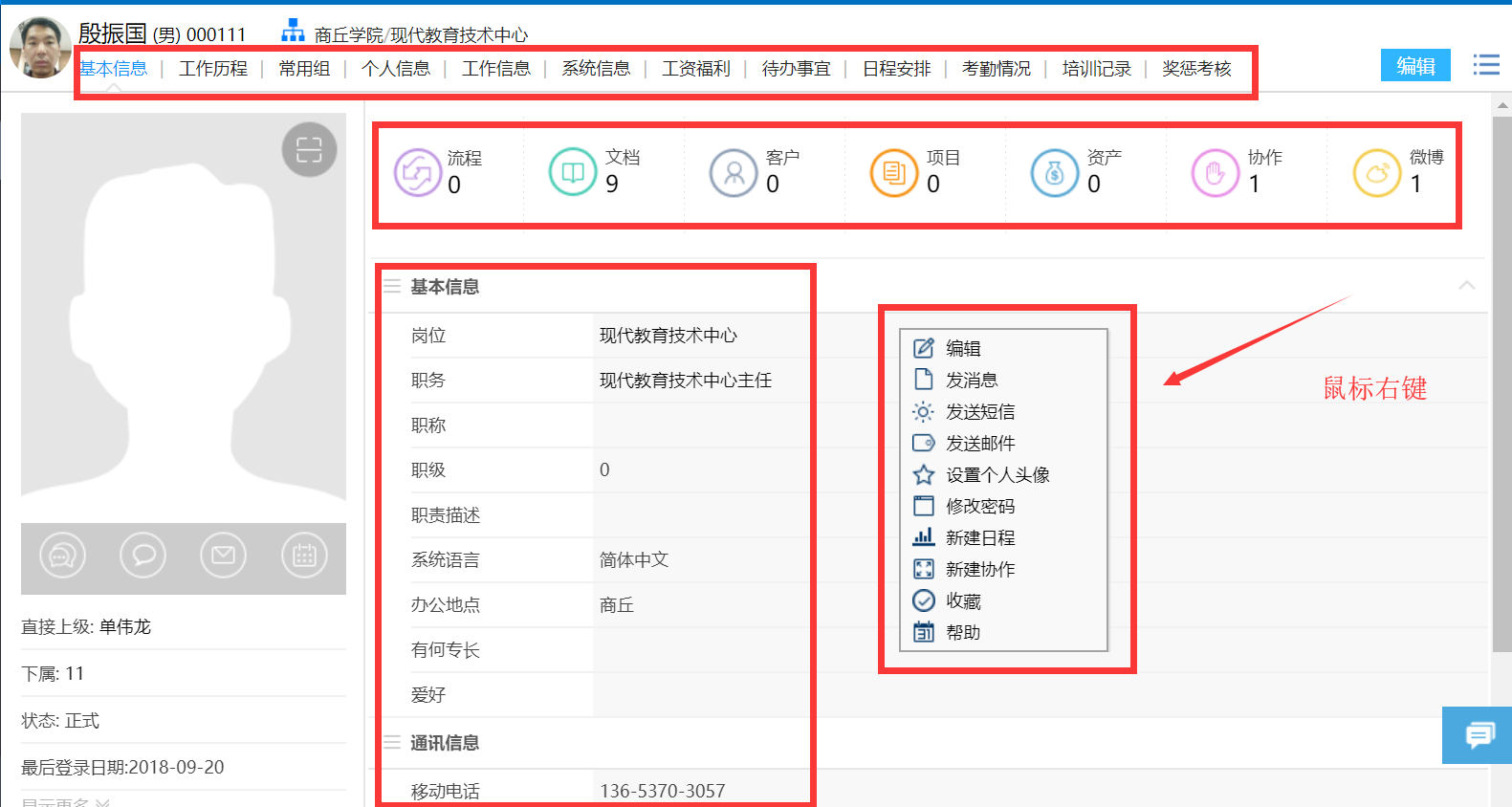 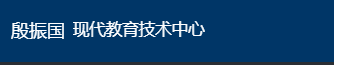 第五部分
流程模块
流程模块
演示流程：流程

流程的新建
流程的删除
流程的跟踪
流程的办理
查看流程图及流程状态
流程的转发
流程的查询（标准查询、自定义查询）
流程页面认知：流程表单 + 流程图 + 流程状态
流程表单，具体呈现需审批内容。
流程图，流转到哪个节点及还有哪些节点需要审批。
流程状态，具体呈现流程当前审批状态，是否已查看等状态的跟踪。
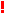 新建流程
操作路径：前端用户中心 => 流程 【左侧菜单：新建流程】
必填选项标识
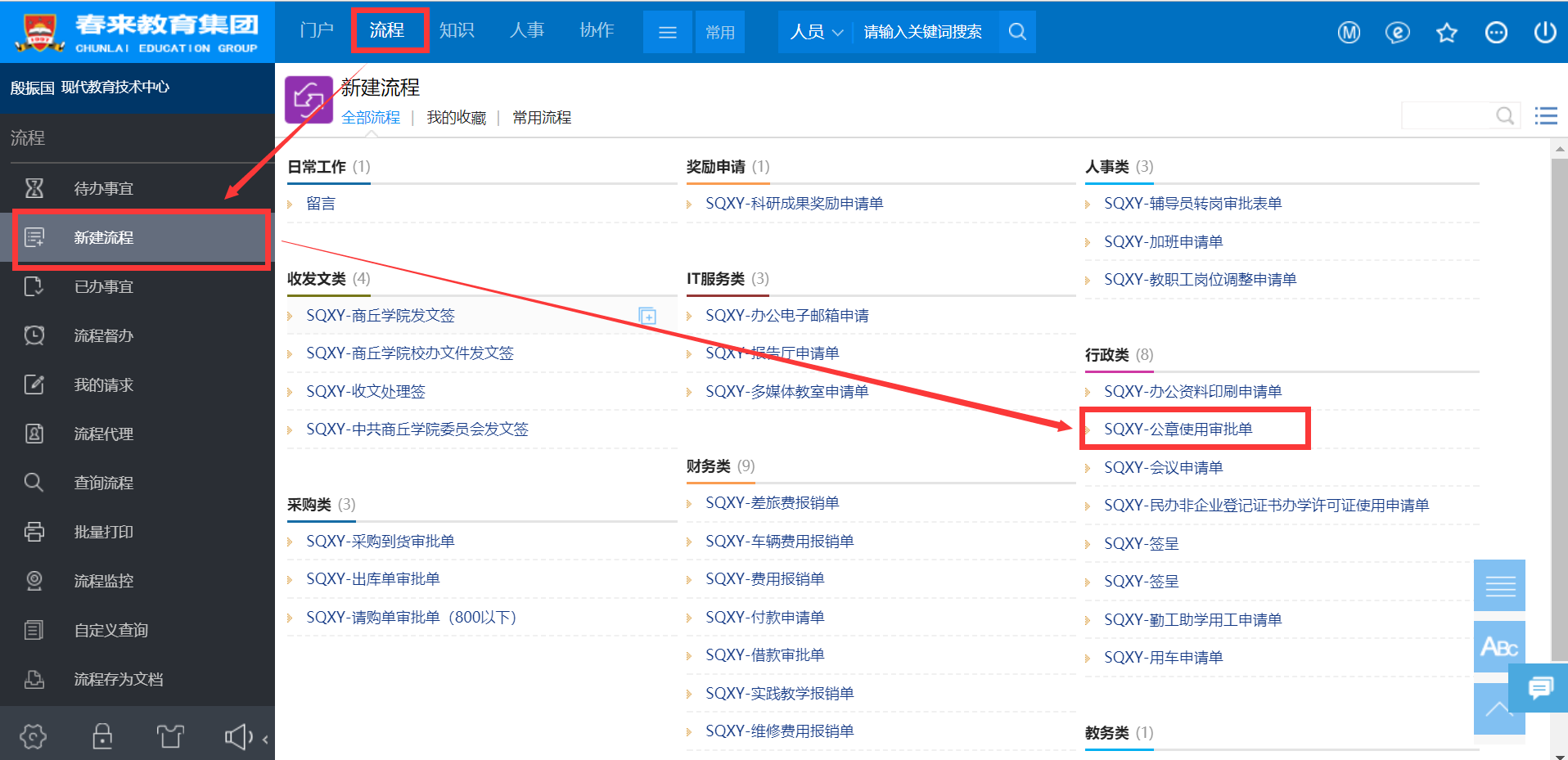 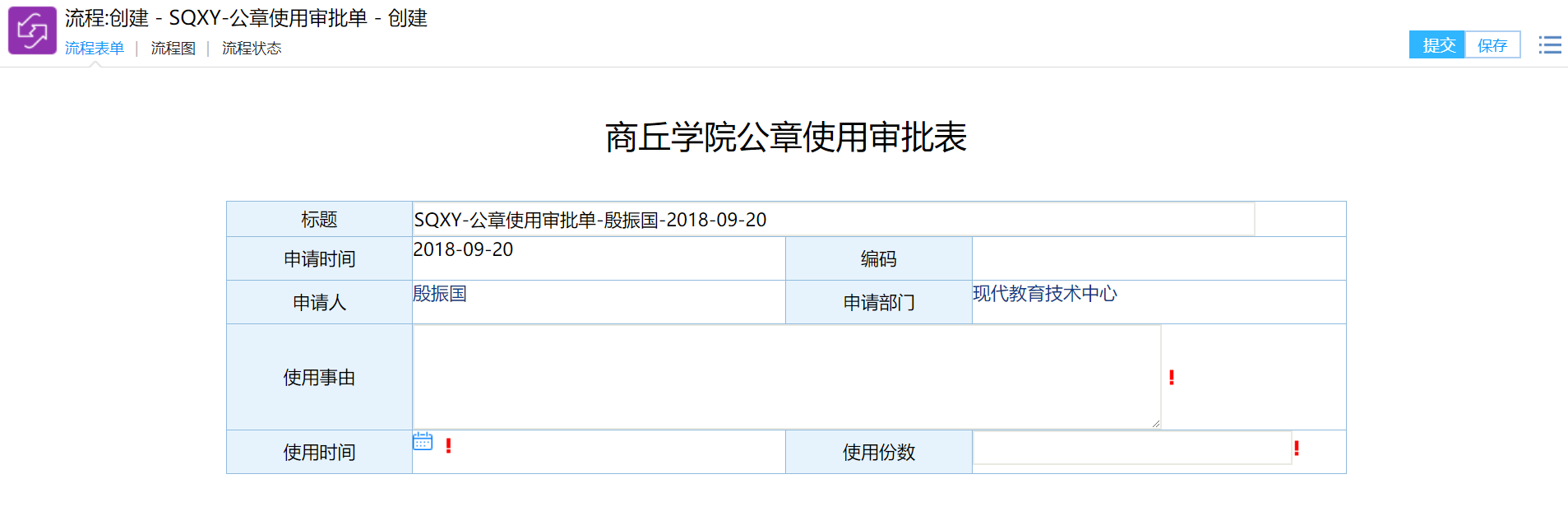 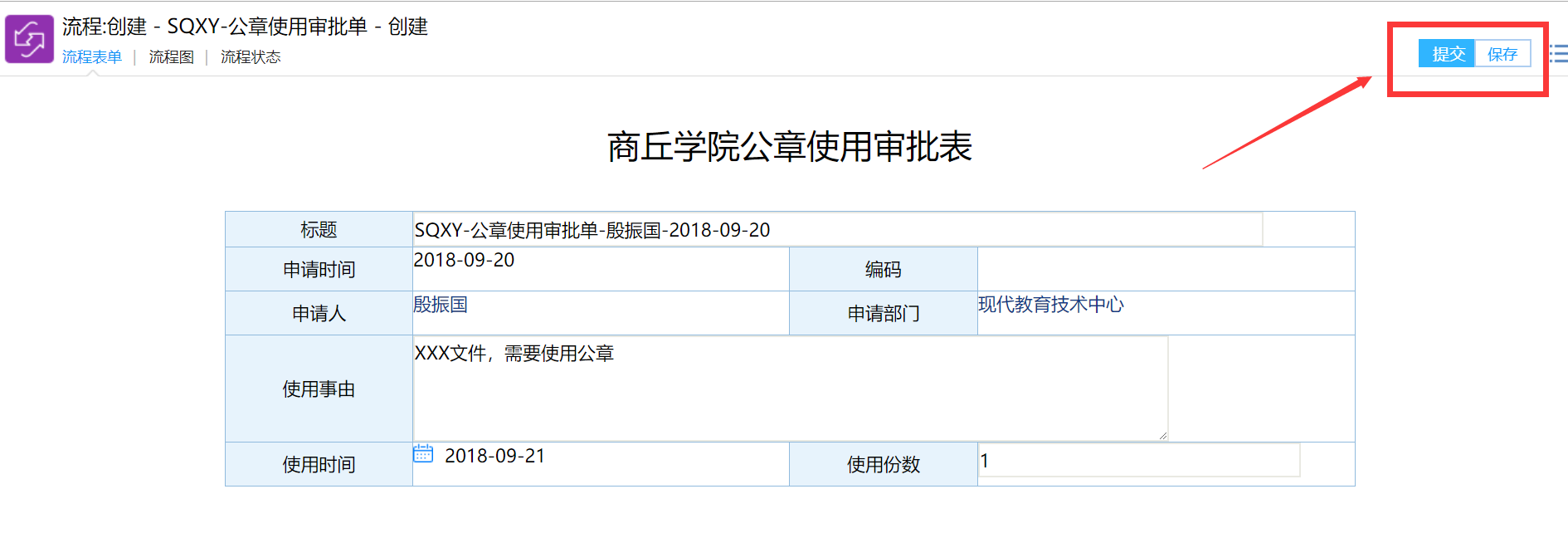 流程跟踪&处理：
已办事宜、待办事宜等等
流程跟踪
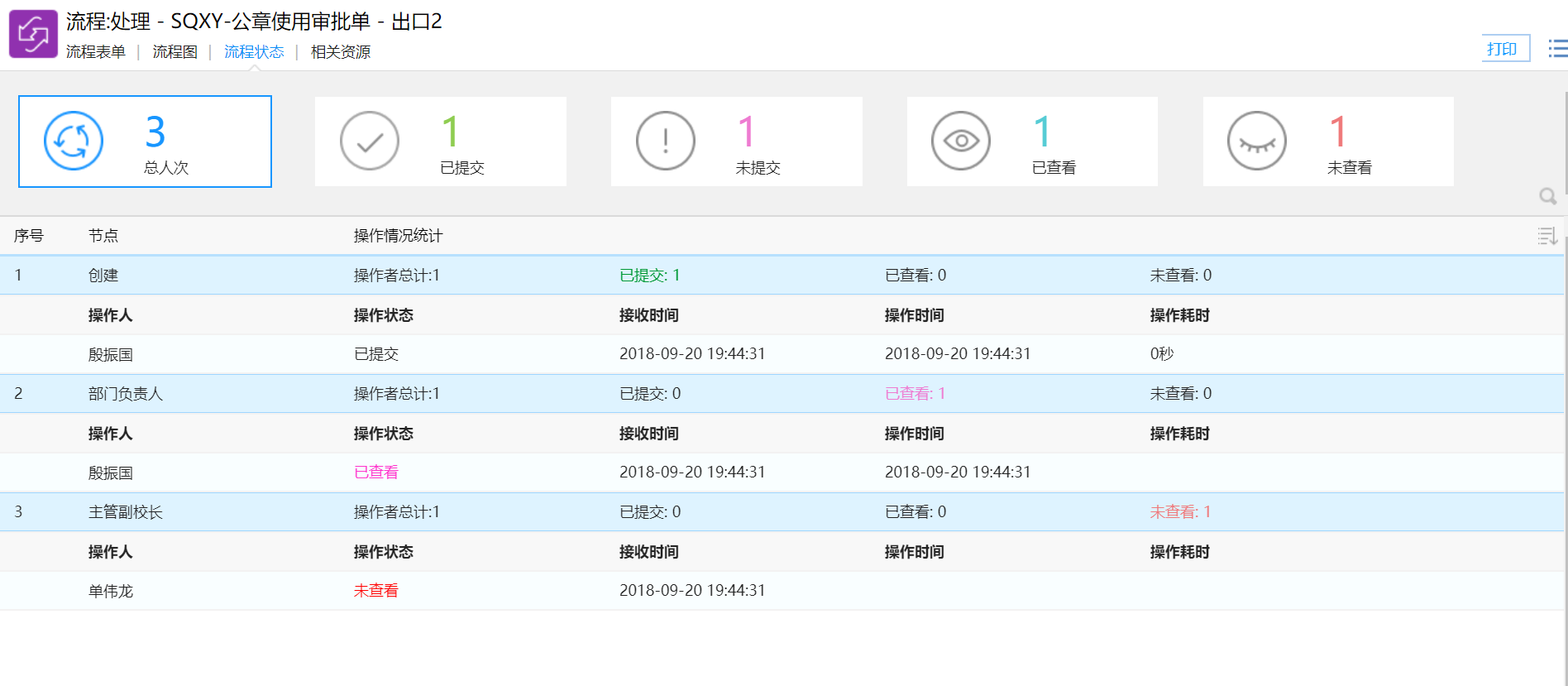 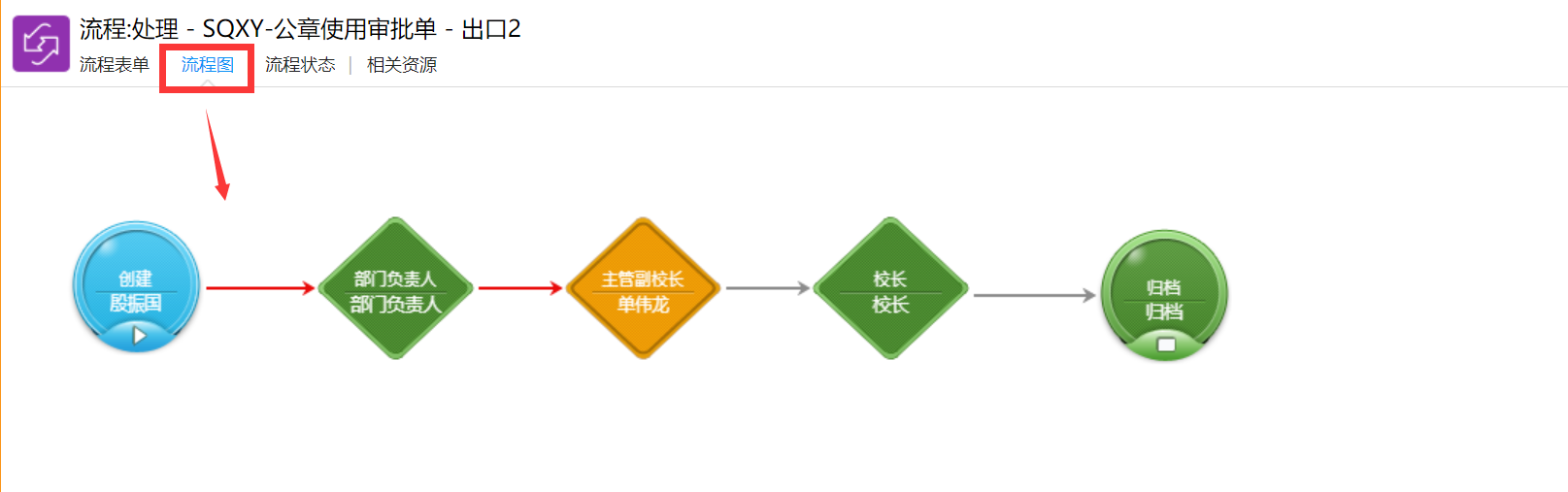 24
流程处理
待办事宜是用来集中处理等待当前用户处理流程的页面，所有未处理的流程在这里都可以看到。
操作路径1：前端用户中心 => 门户 【左侧菜单：工作门户】=> 流程中心=>待办事宜
操作路径2：前端用户中心 => 流程 【左侧菜单：待办事宜】
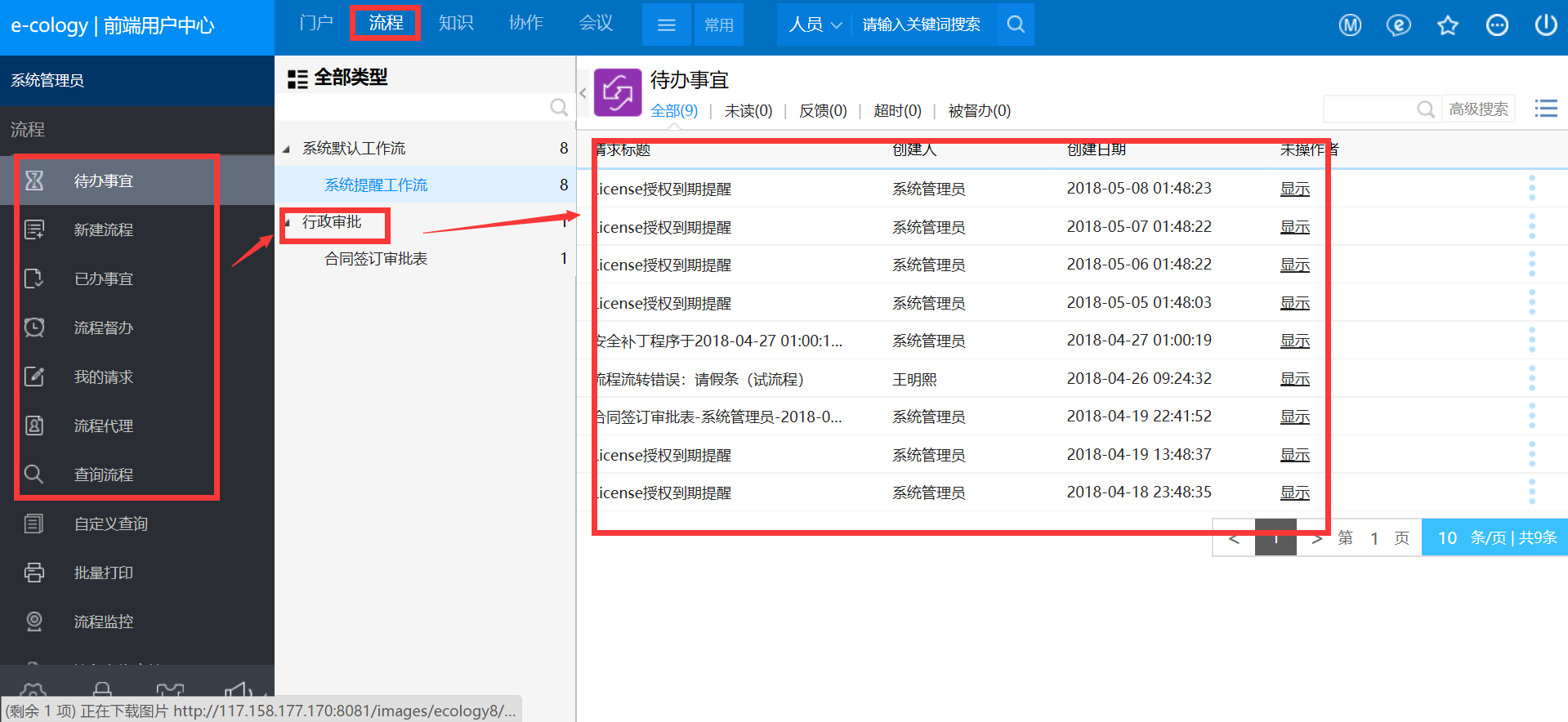 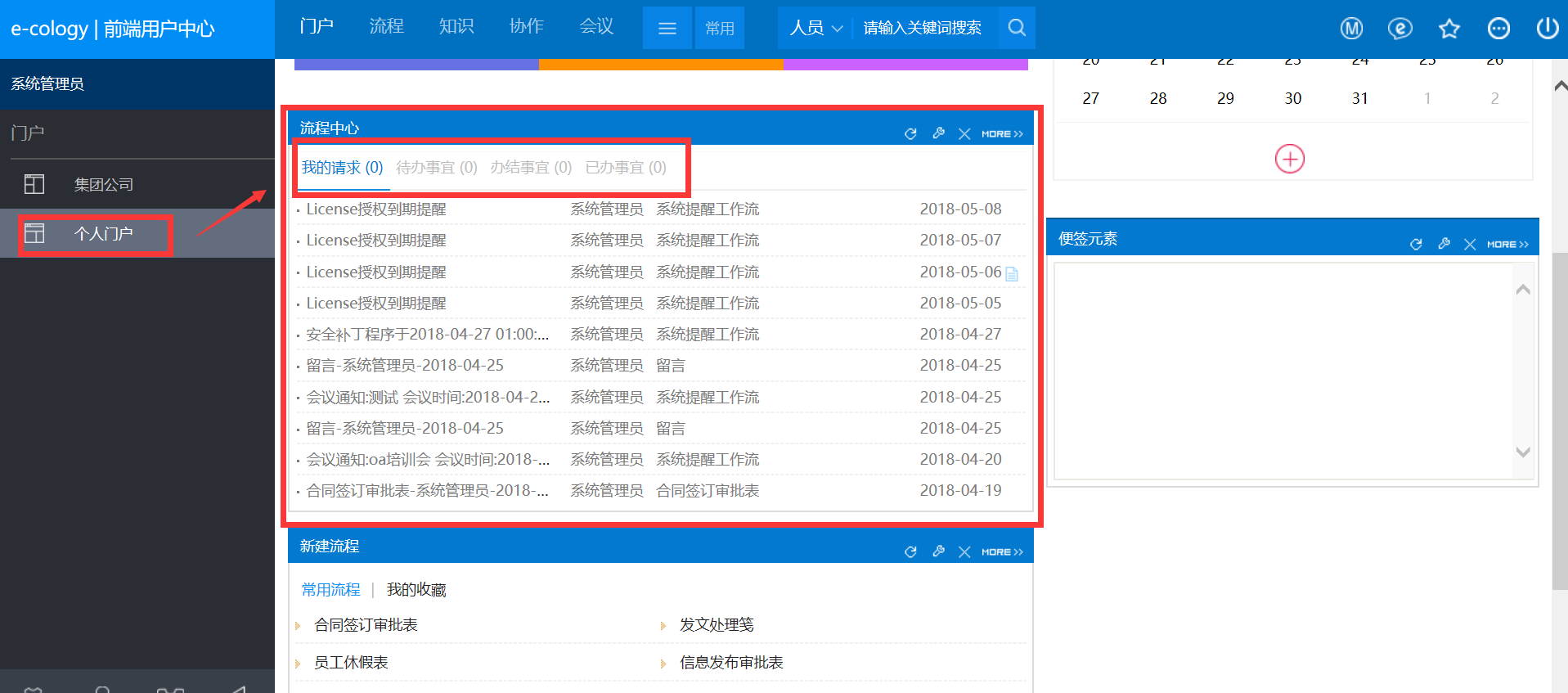 第六部分
知识管理
培训目标
创建文档（系统支持在线编辑、查看文档类型：HTML类型（网页类型）、 word、excel类型）

创建文档中可以添加附件、图片

共享文档（更改共享、删除共享）

查询文档  文档查询、文档目录、快捷搜索

（注：本机的office一定要安装完整版）
创建文档
操作路径：前端用户中心 => 知识【左侧菜单：新建文档】=>选择文档目录
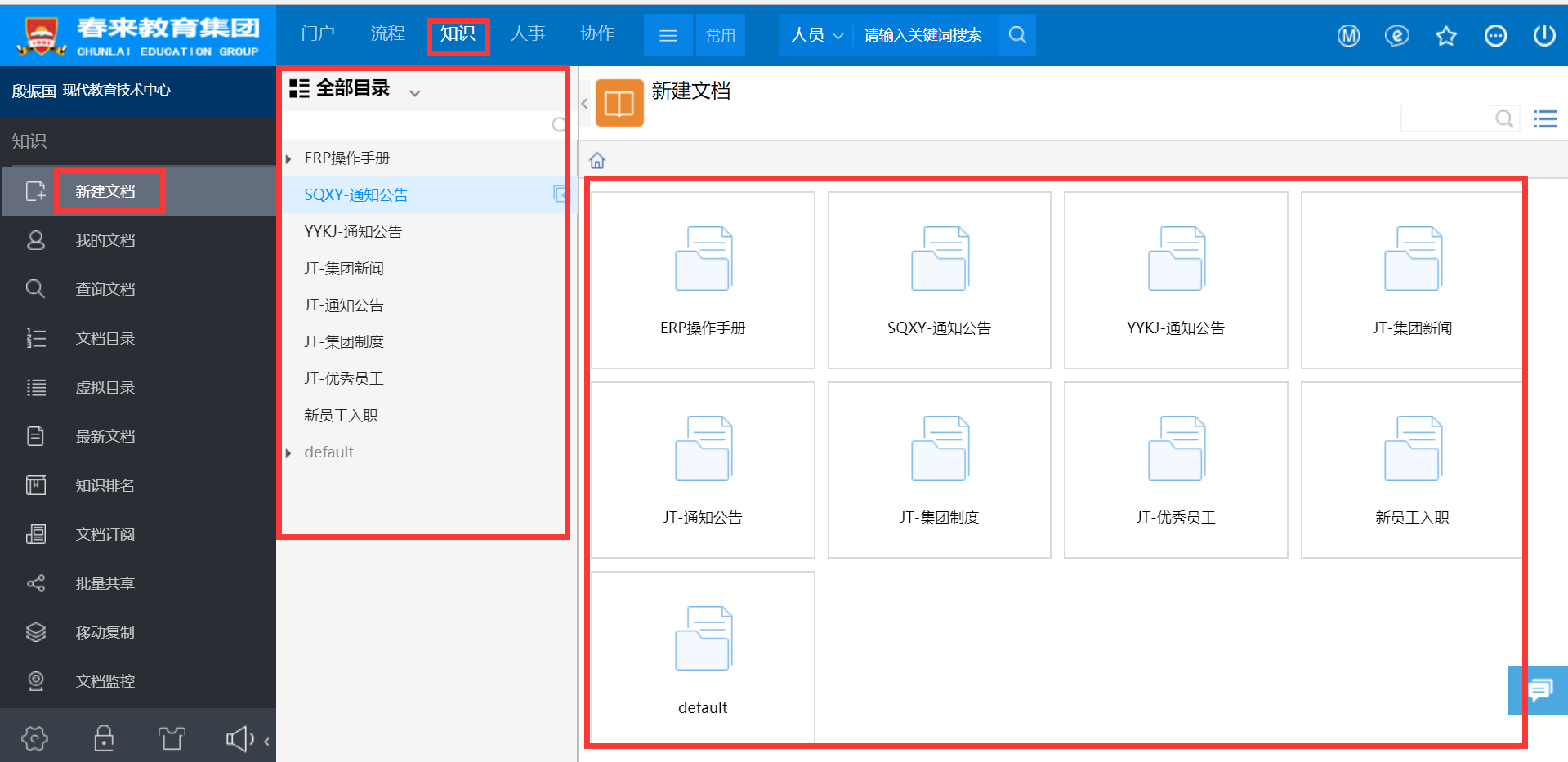 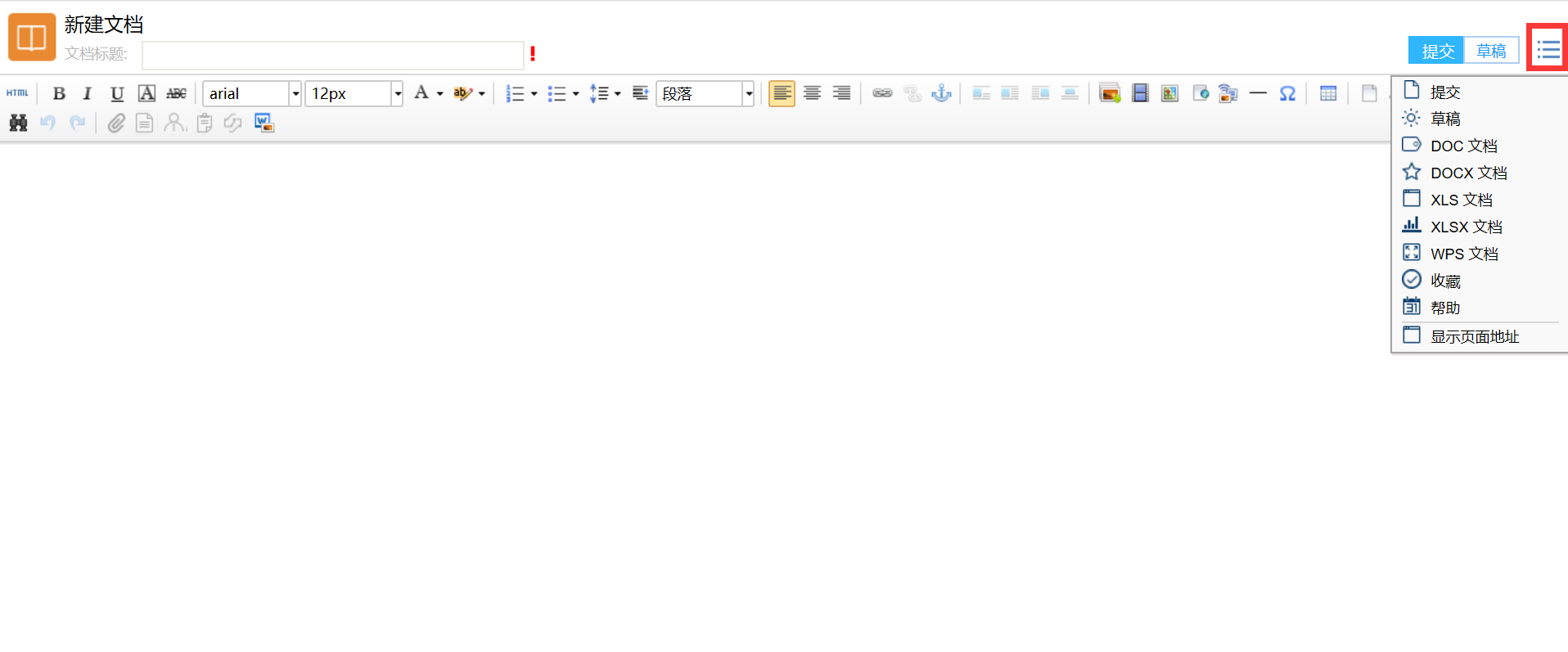 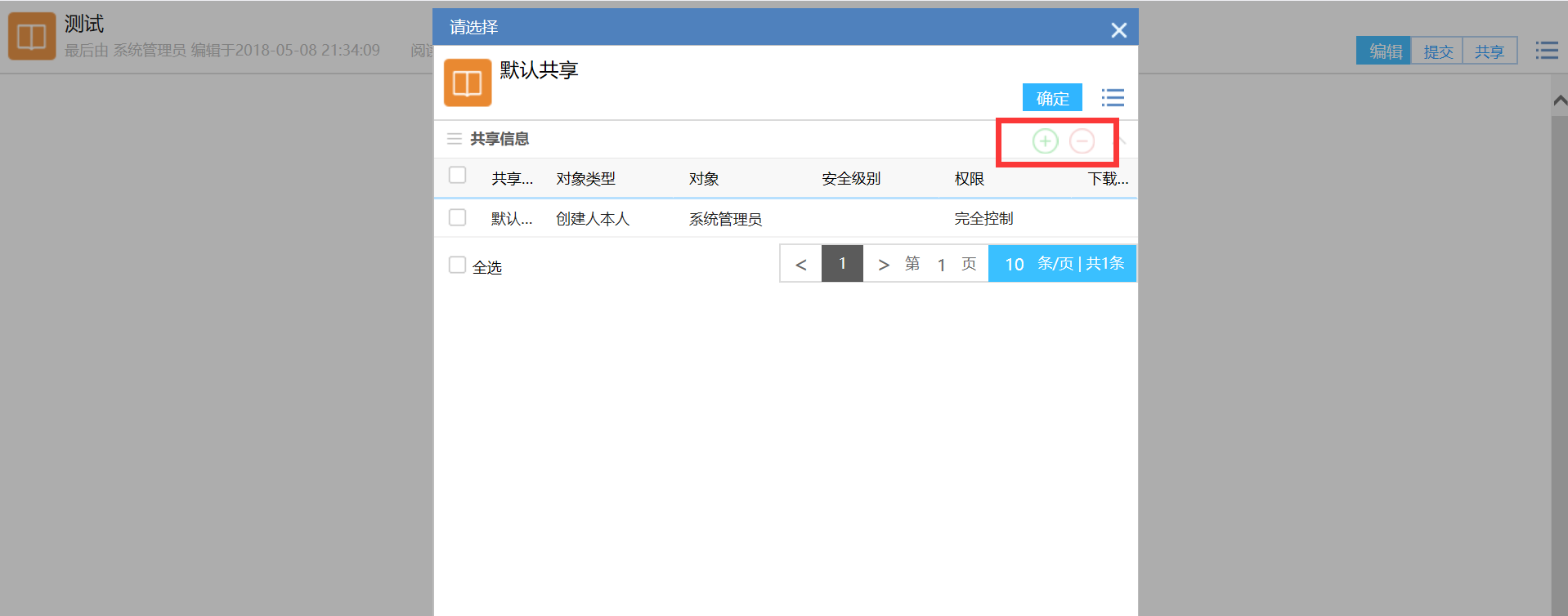 文档查询
操作路径：前端用户中心 => 知识【左侧菜单：文档查询】
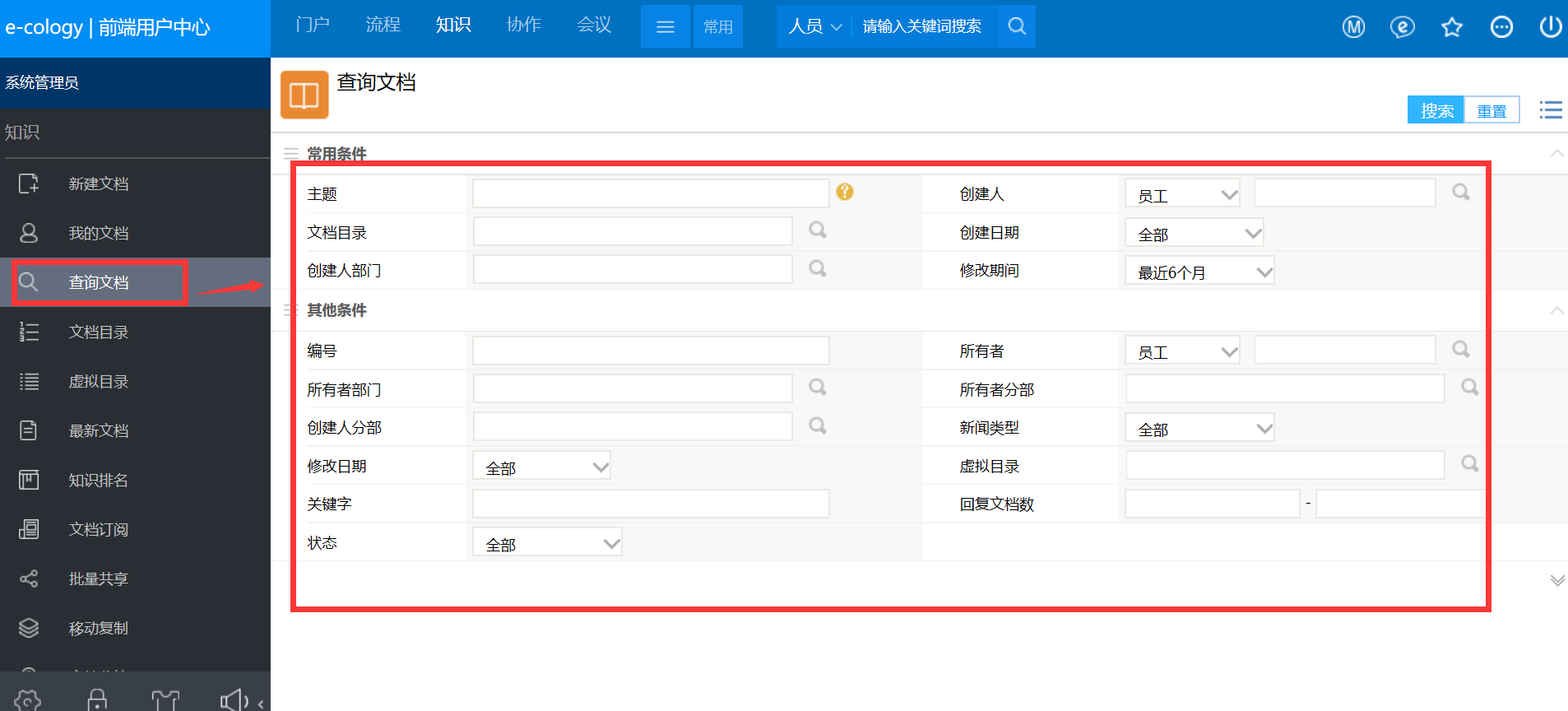 第七部分
会议管理
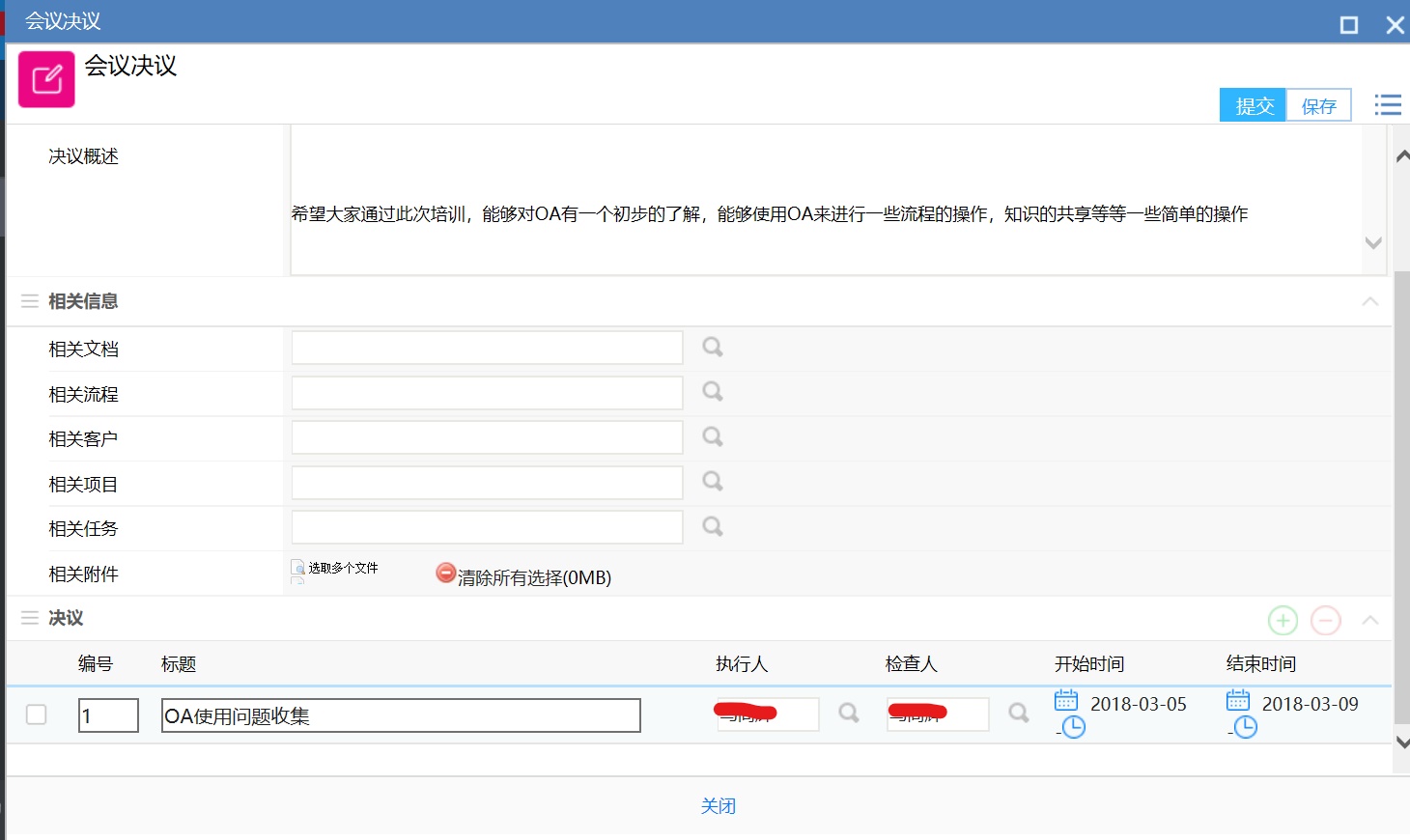 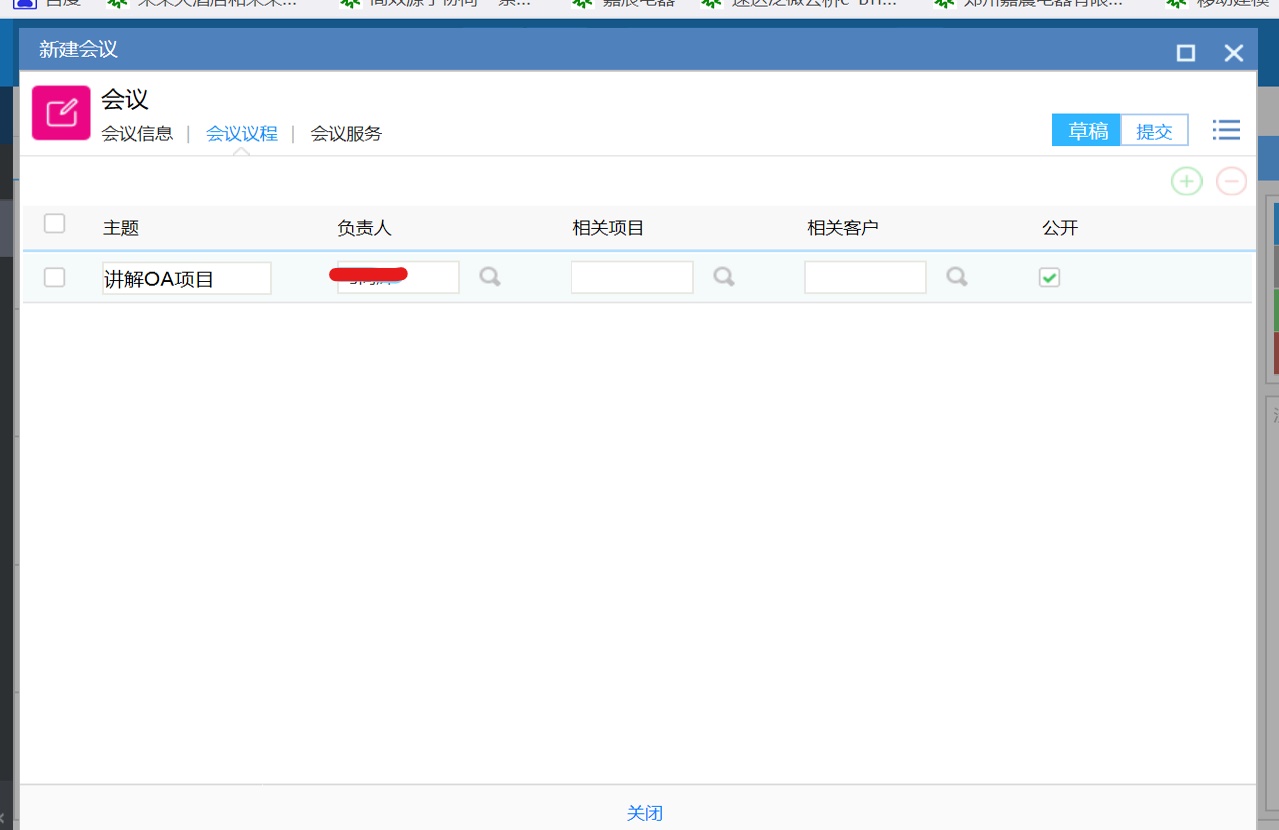 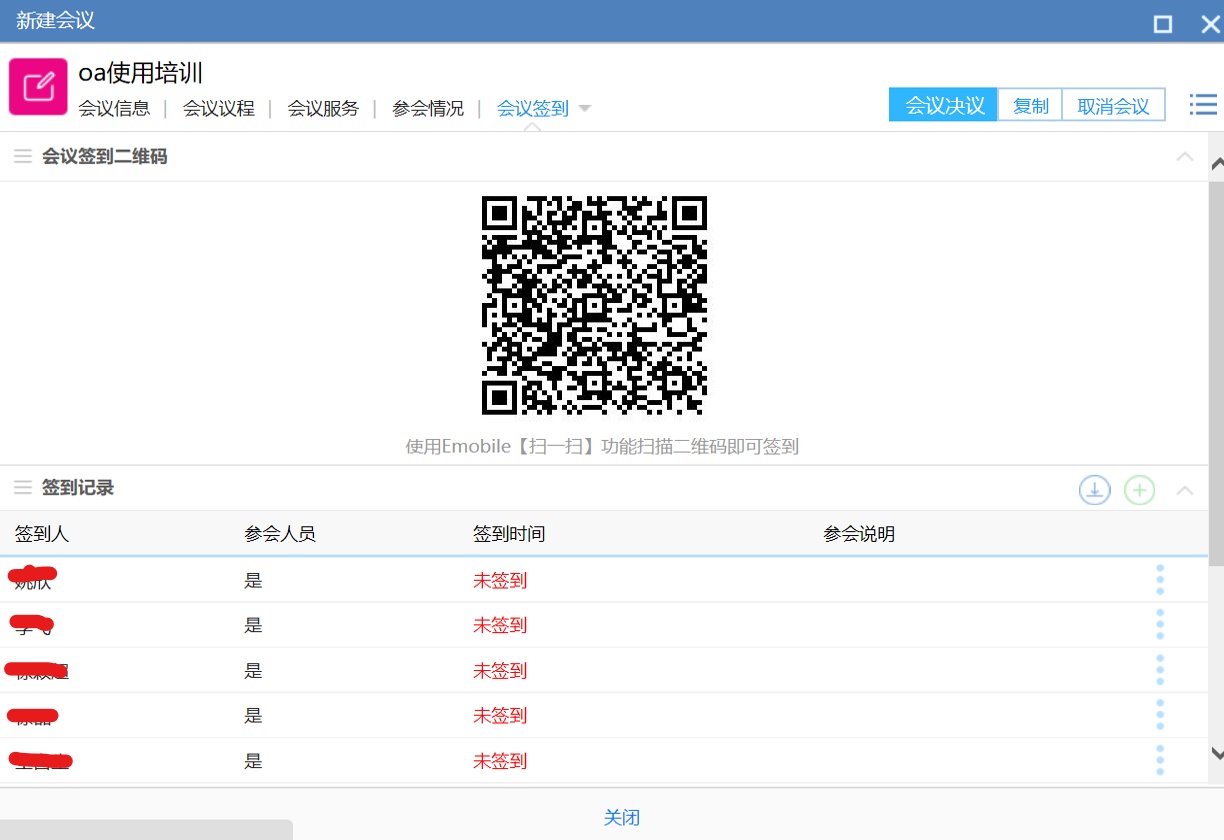 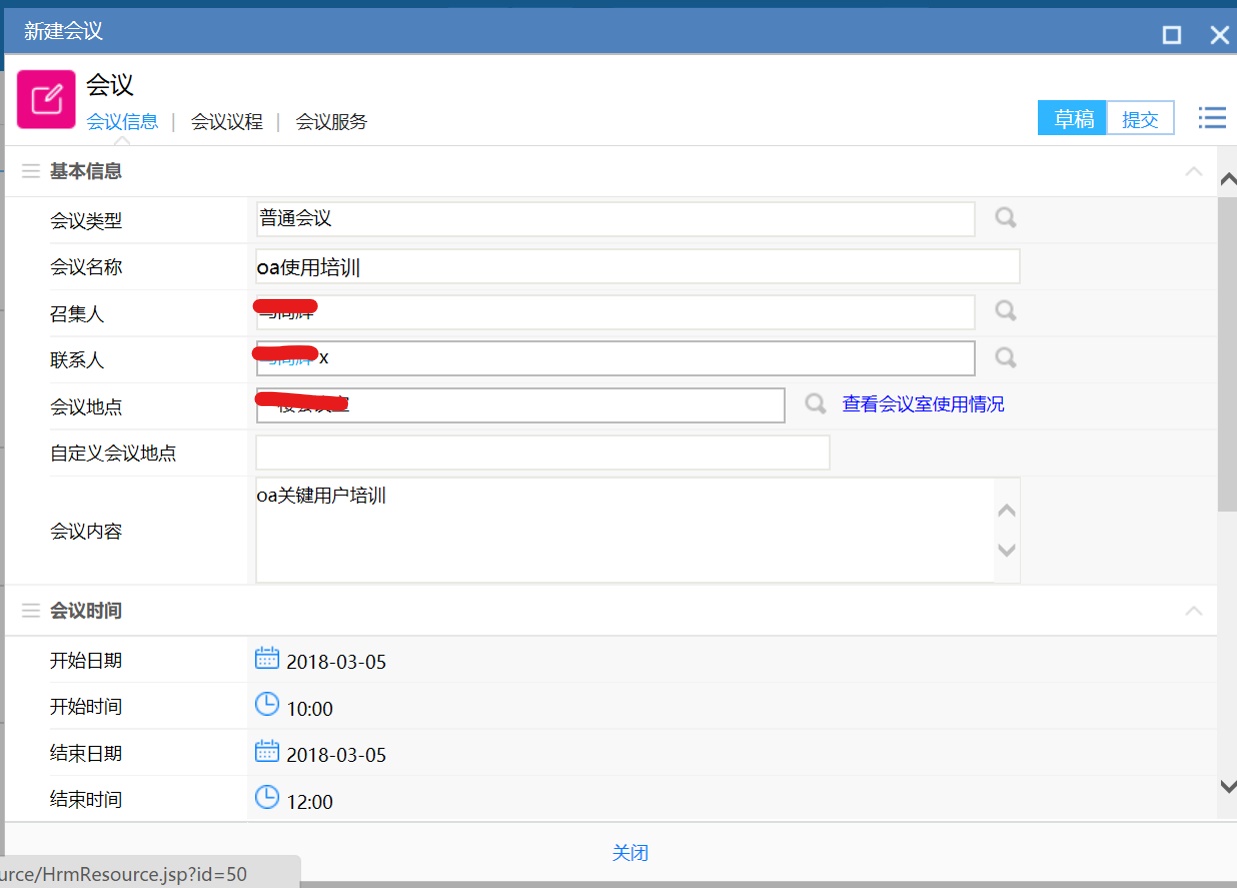 新建会议-通过菜单栏新建会议
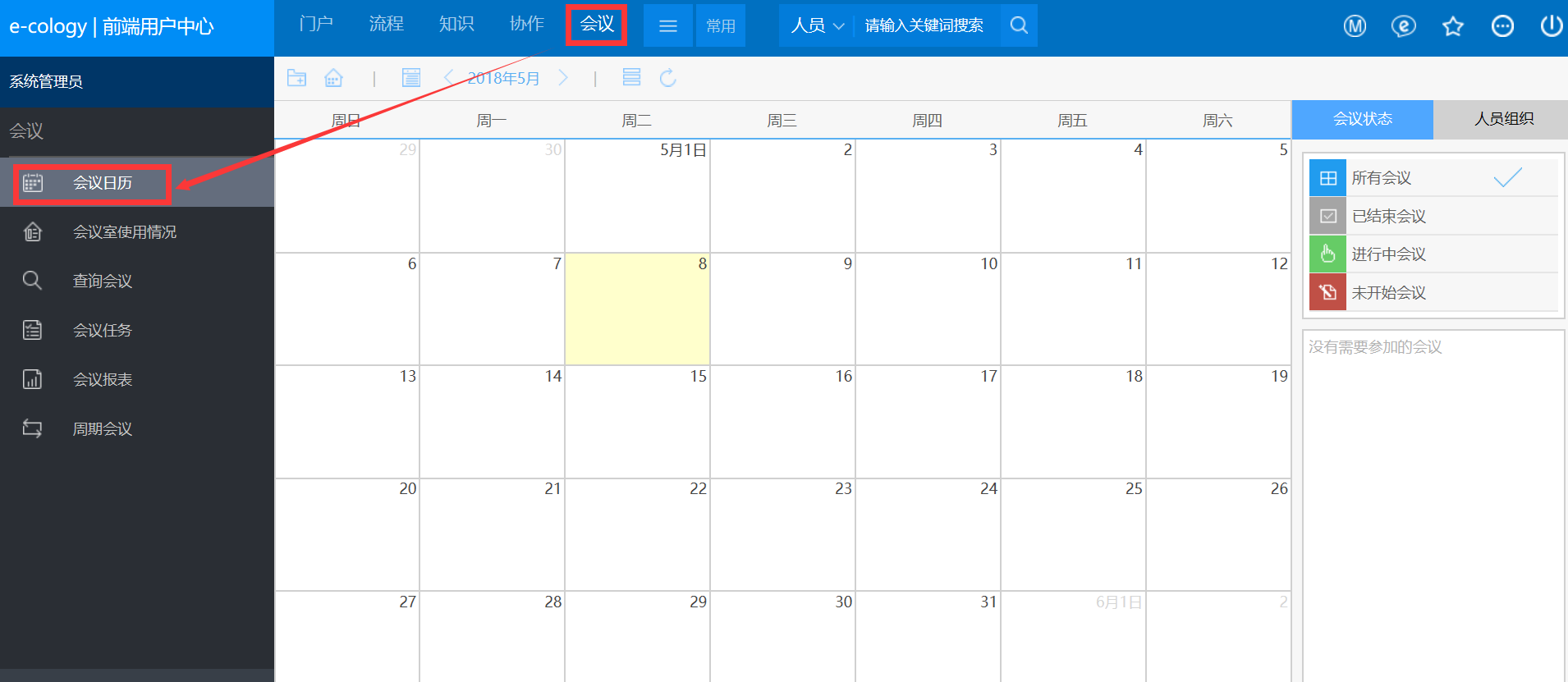 31
通过流程发起会议
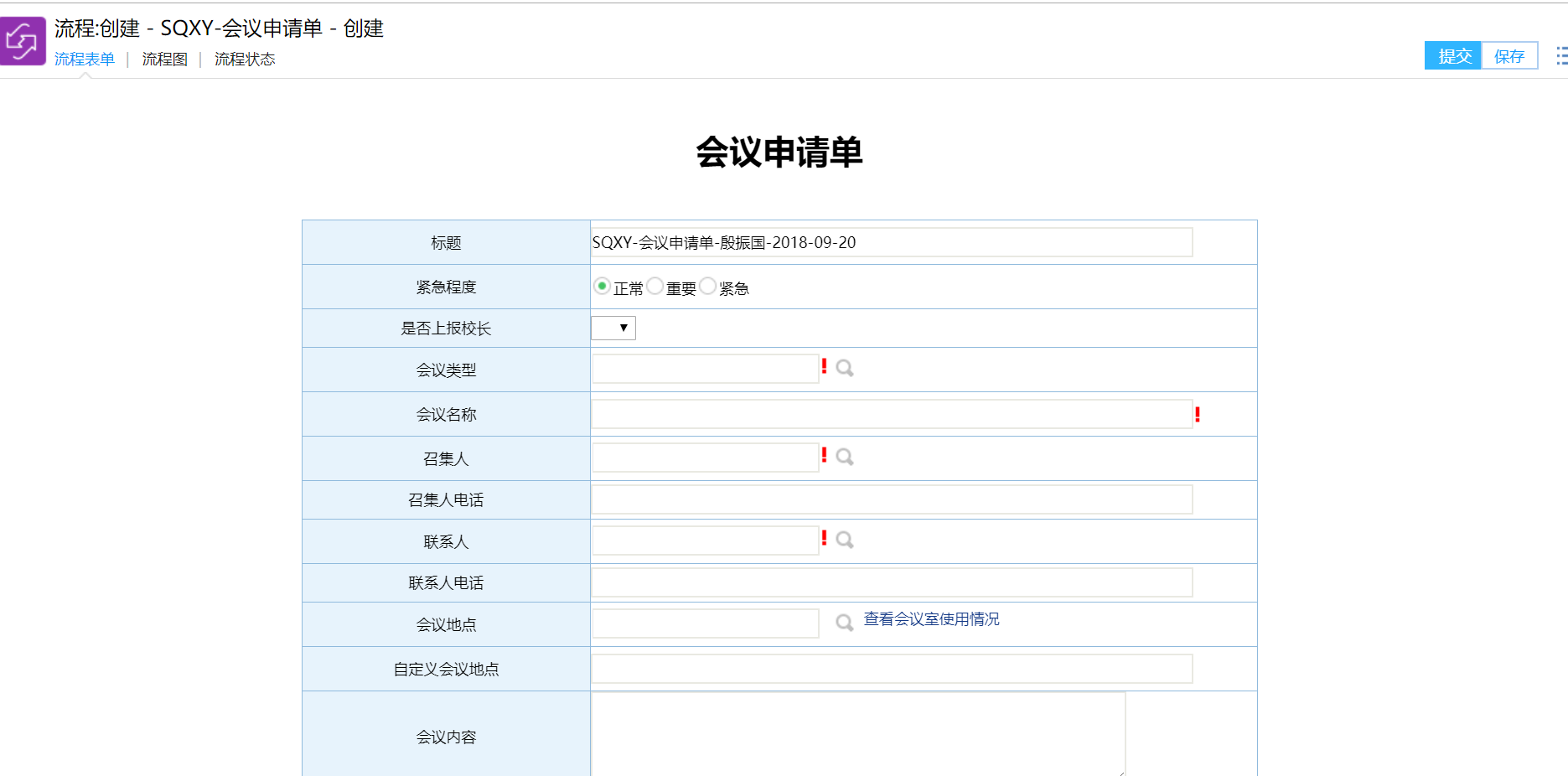 32
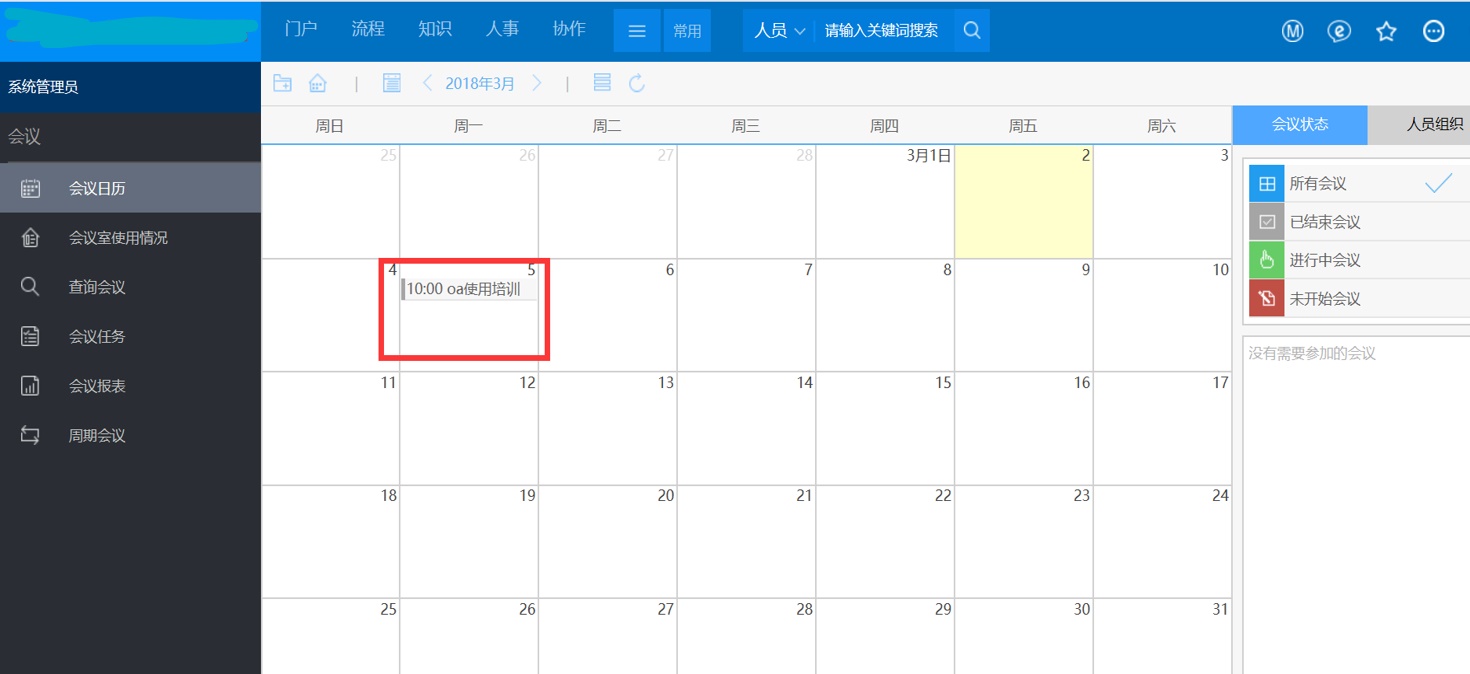 33
第八部分
公文
公文流转
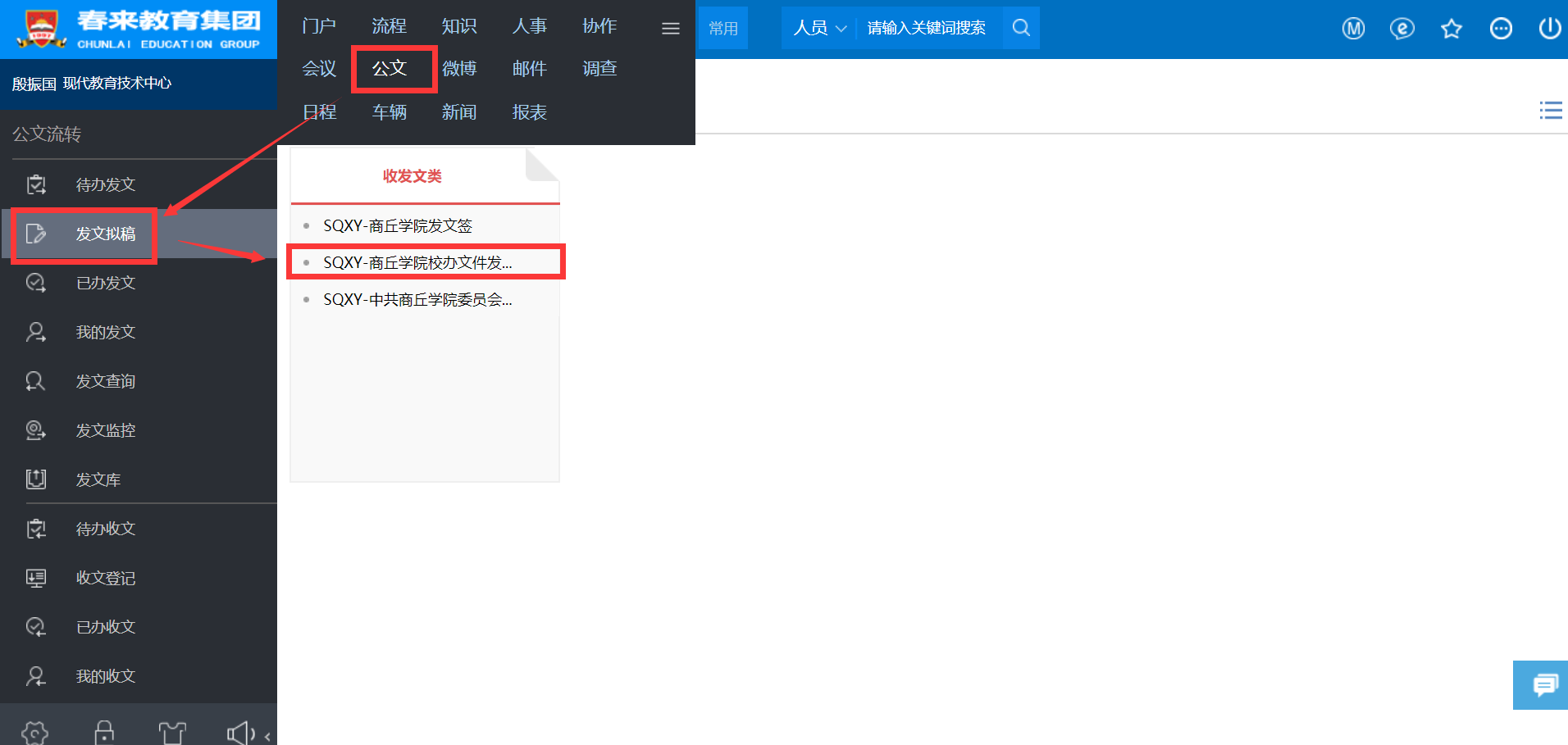 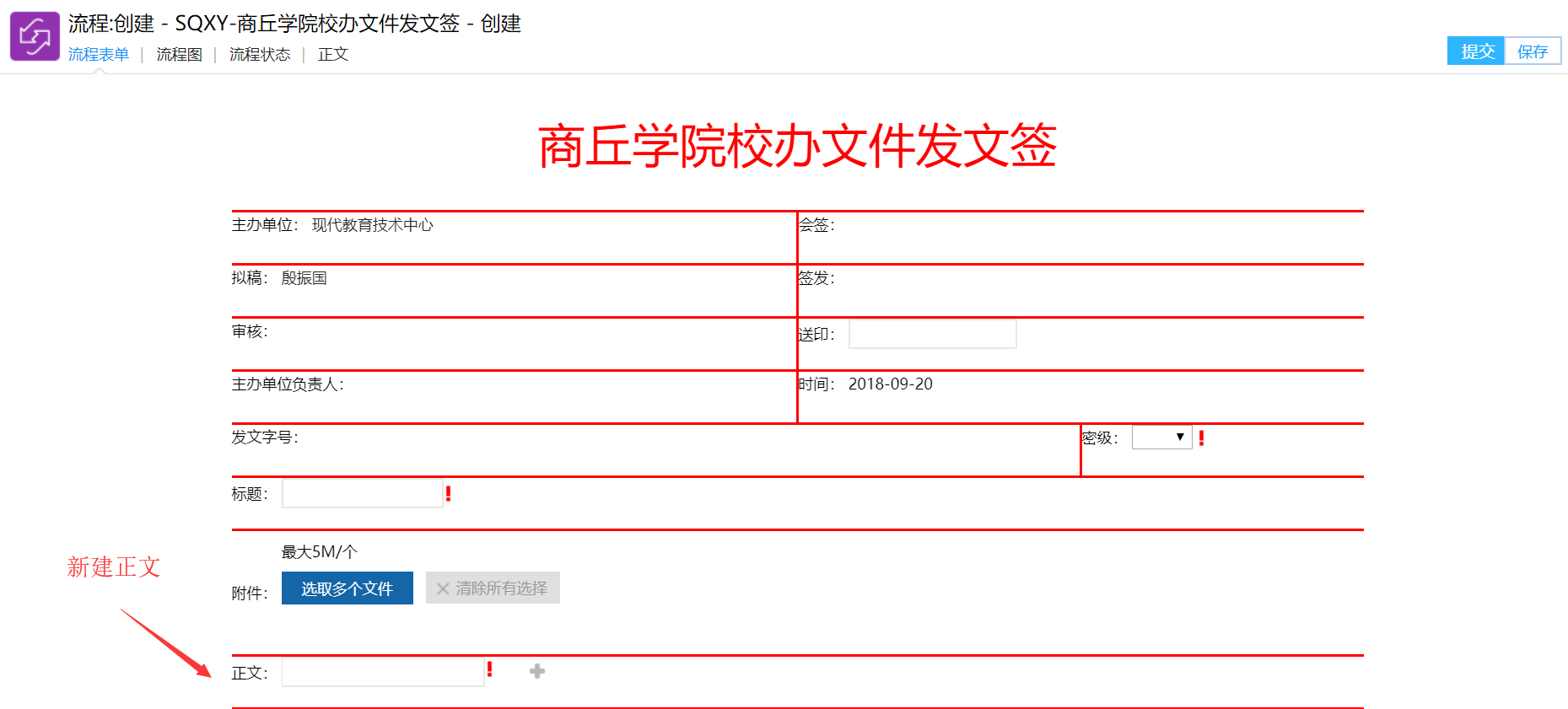 35
正文套红
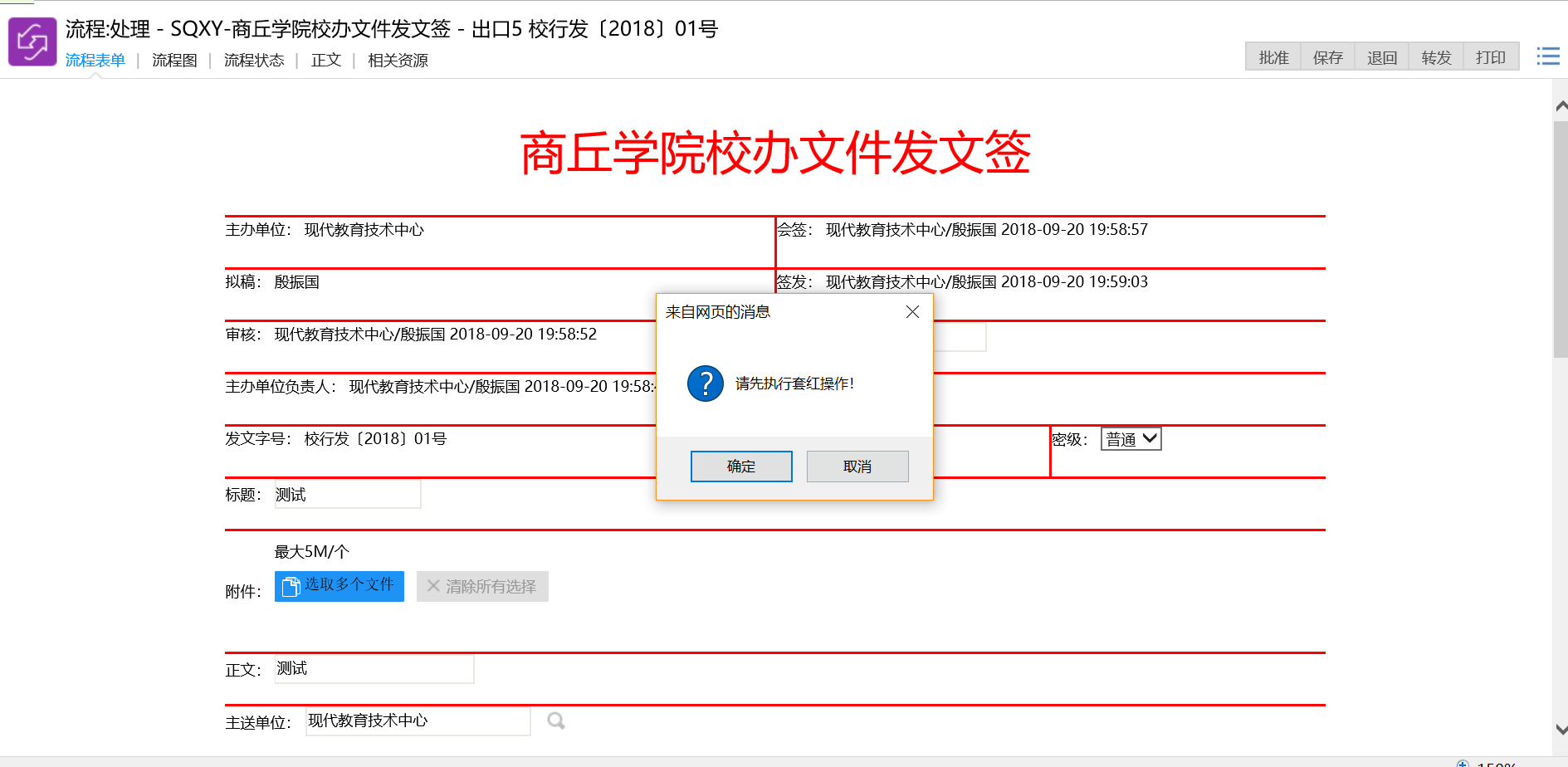 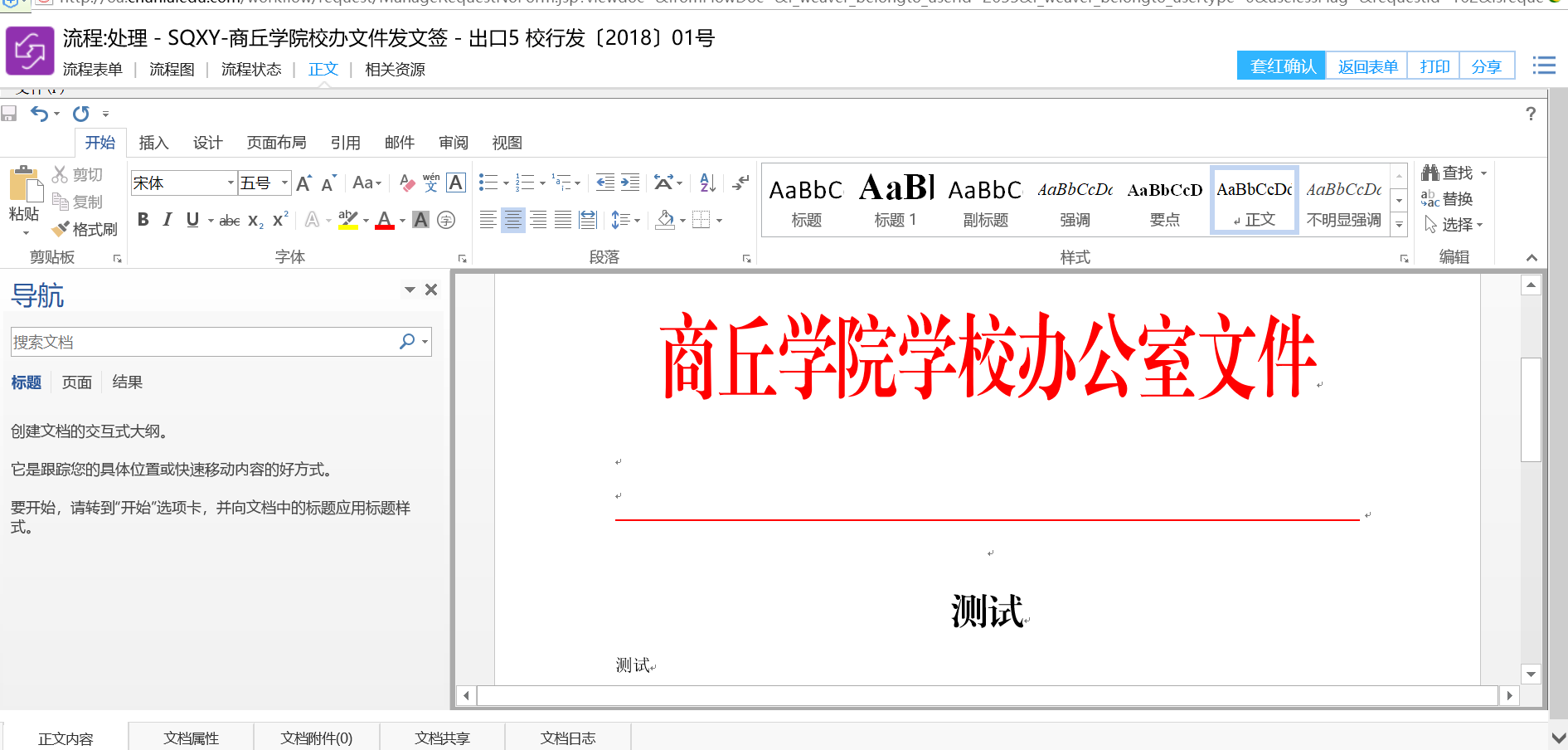 36
第九部分
协作区
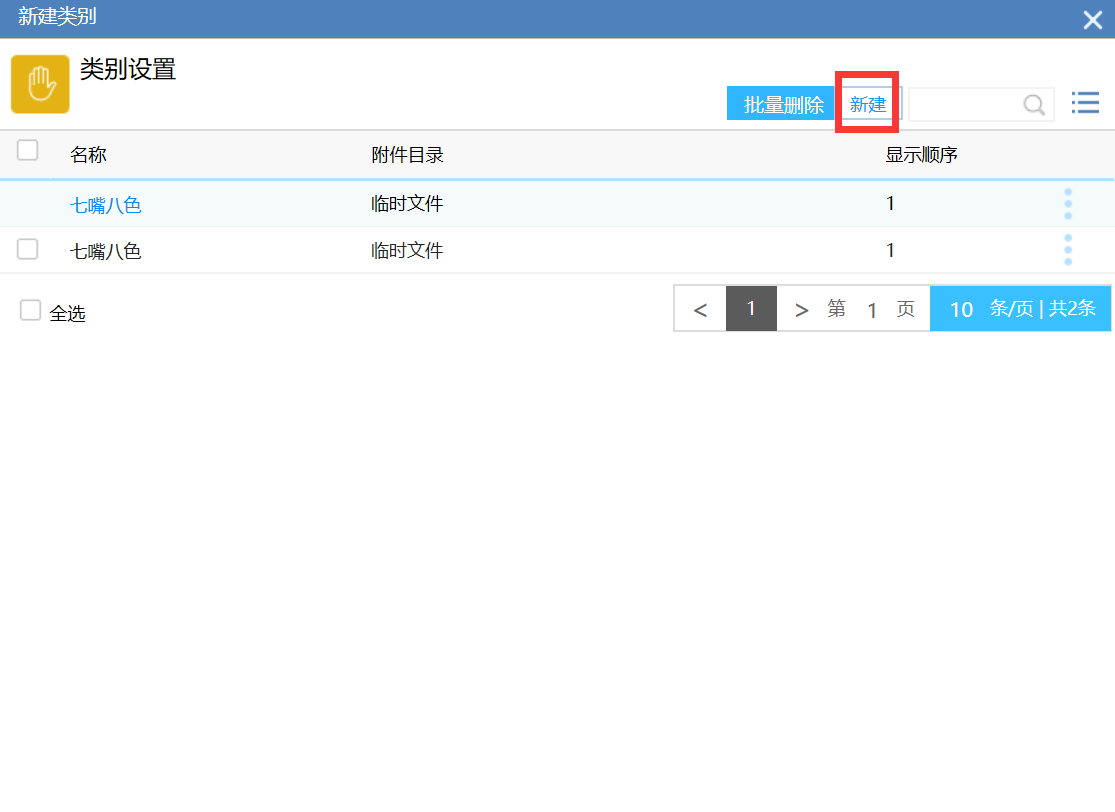 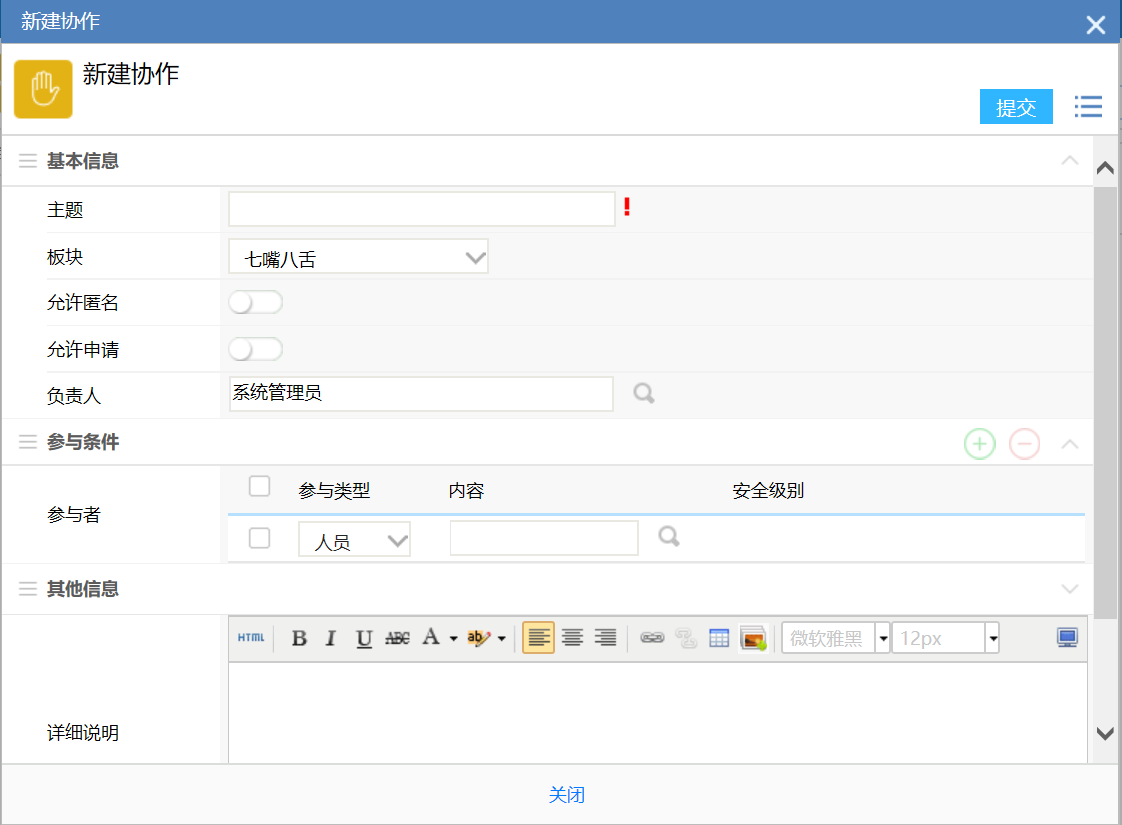 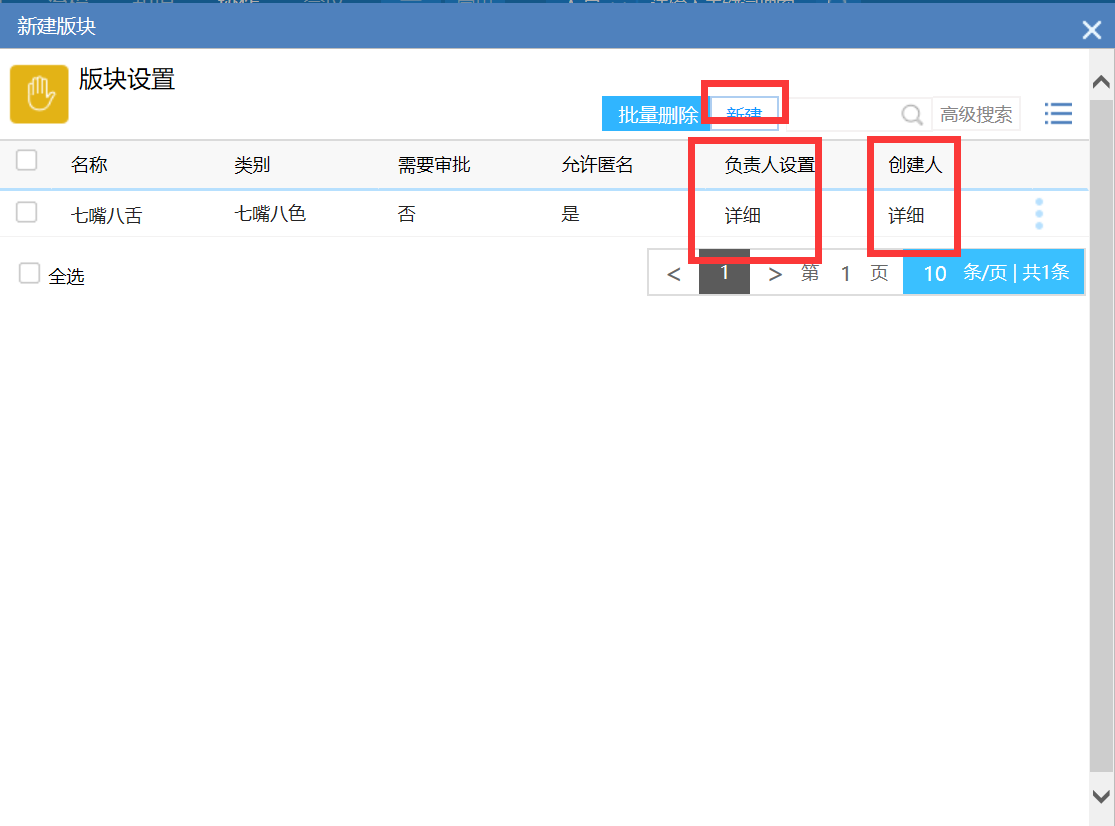 新建协作
协作类似于百度贴吧，可以建贴，跟贴
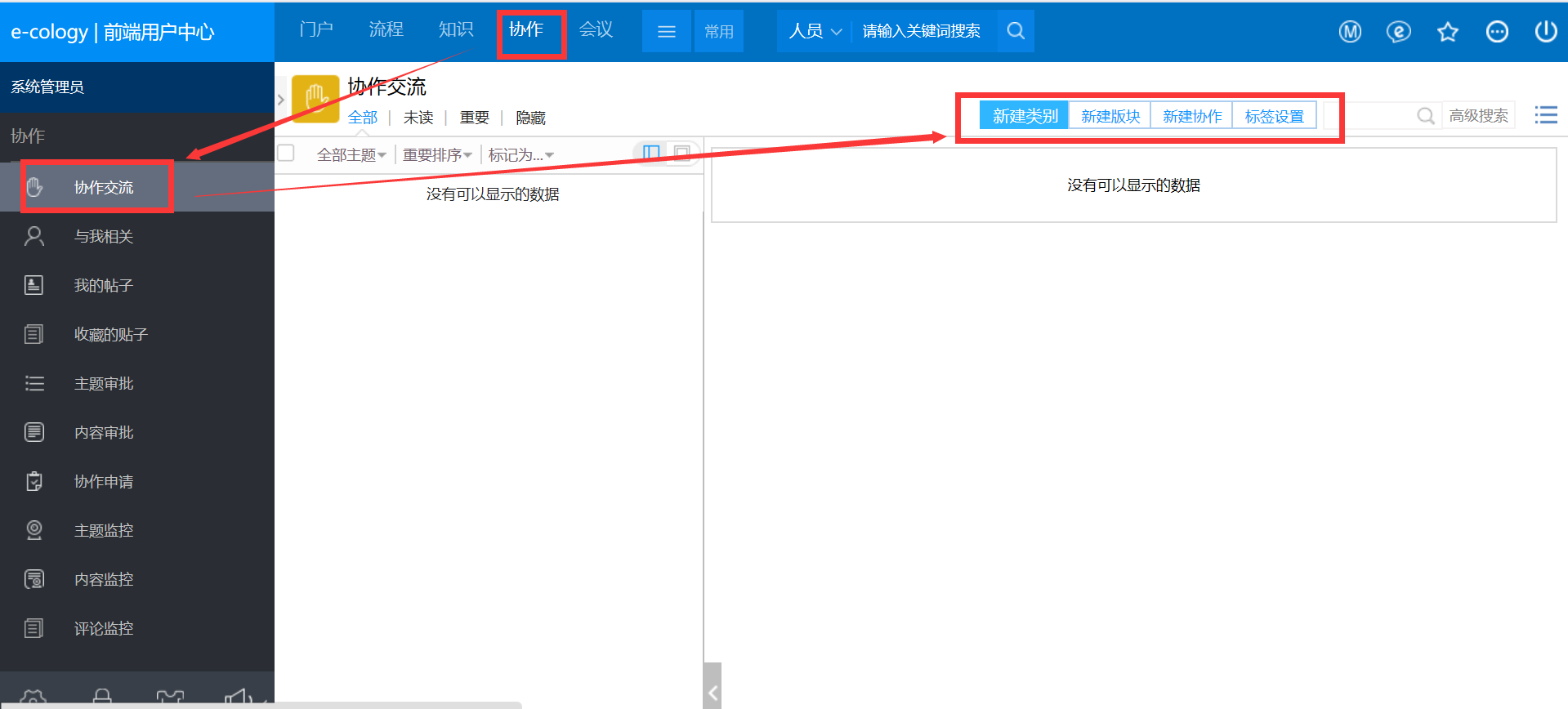 38
培训答疑
系统的使用是一个长期的过程，任何讲解和培训只能起一个引导的作用，具体的操作需要在实践中不断的熟悉和总结。希望这篇文档能帮助您尽快的熟悉系统的使用。您在系统使用过程中有任何问题都可以和相关的OA项目组联系，我们将真诚的帮助你解决使用中的问题。
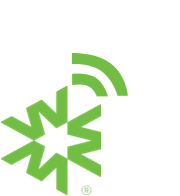 谢谢大家

如有疑问或需协助，请直接联系：OA项目组
泛微软件
Weaver Software
项目经理：马好利/联系电话18530896886